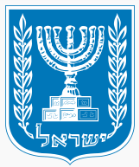 Israel National Flood Forecasting Center
Hydrological Models and Tools
State of Israel
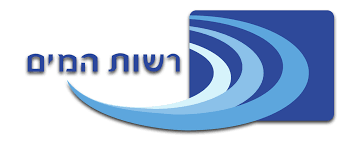 Water Authority
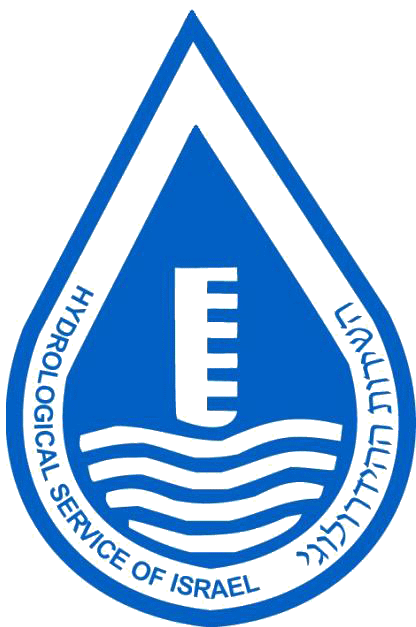 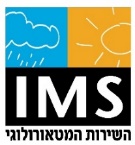 What’s an hydrological model? (quick reminder)
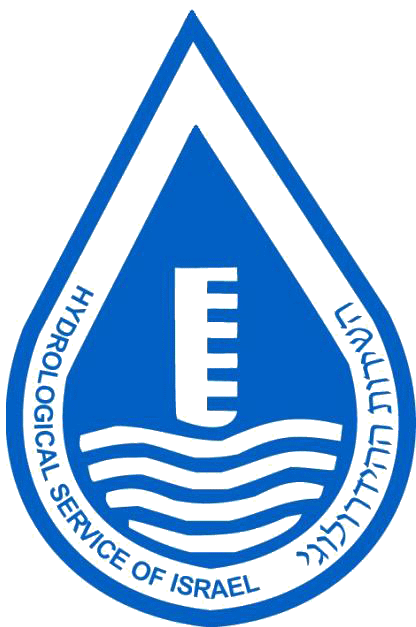 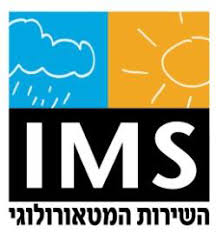 Some tool (computer program / instrumental setting) that simplifies and describes natural system and help us to study, simulate and predict
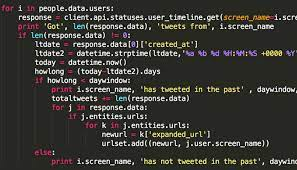 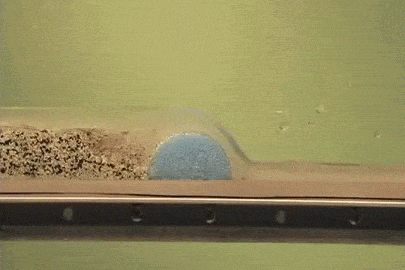 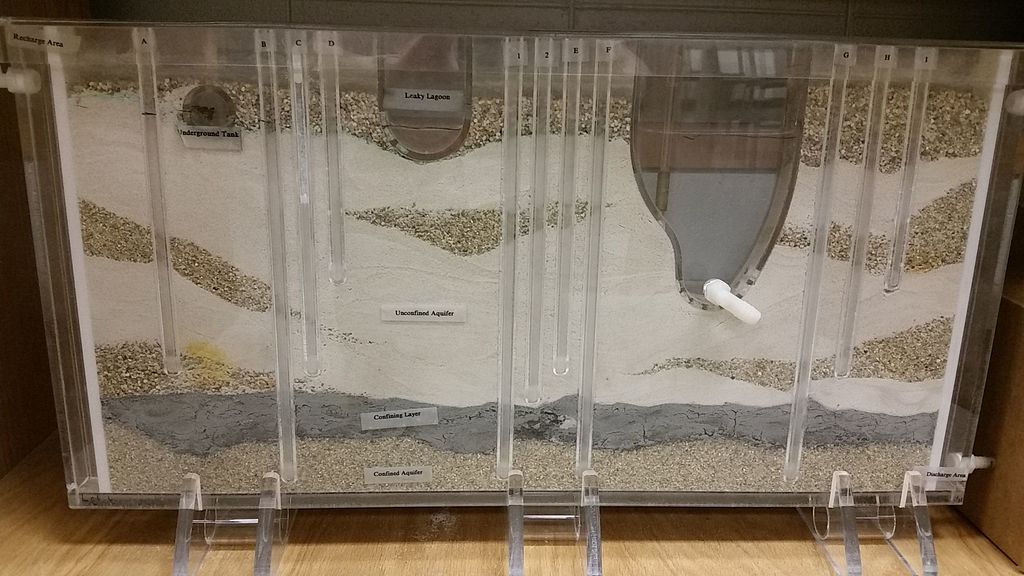 What’s an hydrological model? (quick reminder)
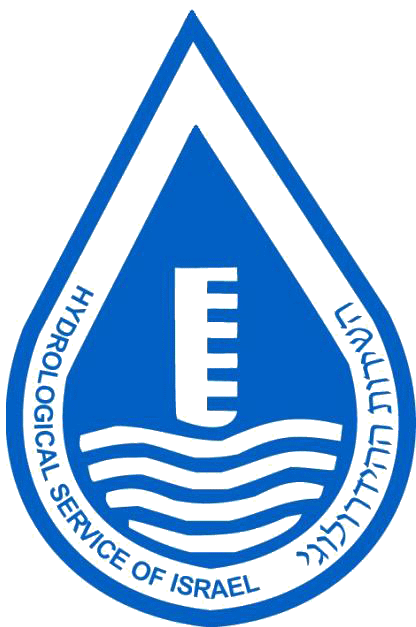 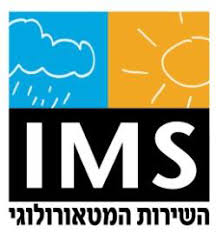 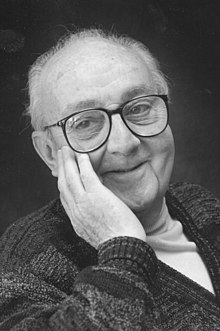 All models are wrong but some are useful (George Box, 1976)
https://en.wikipedia.org/
Hydrological models? (quick reminder)
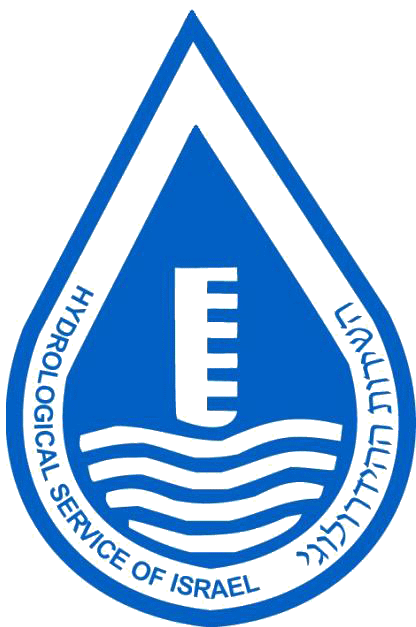 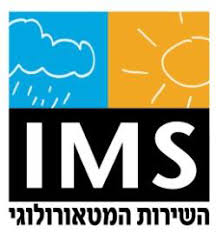 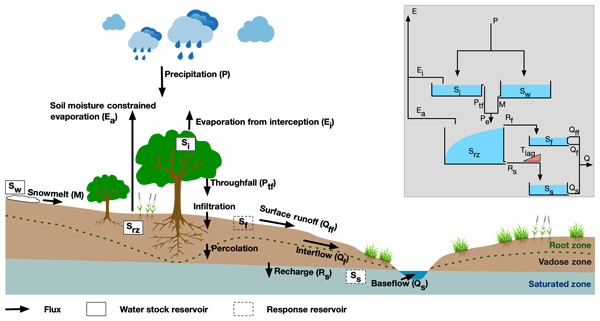 Hydrological models? (quick reminder)
Threshold based tools:
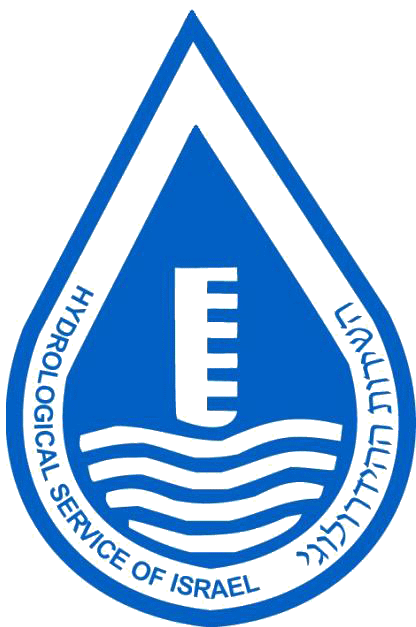 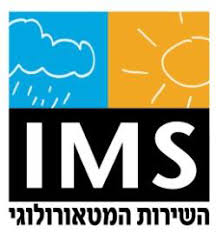 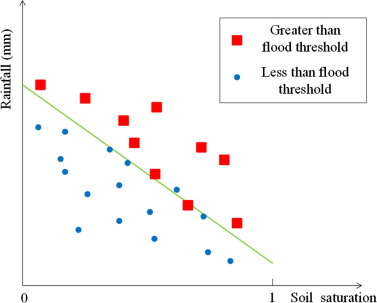 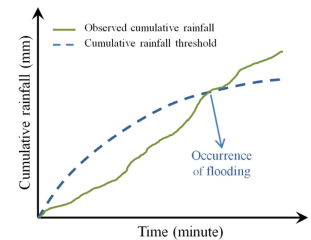 Ke et al., 2020
Qinghua et al., 2016
Hydrological models? (quick reminder)
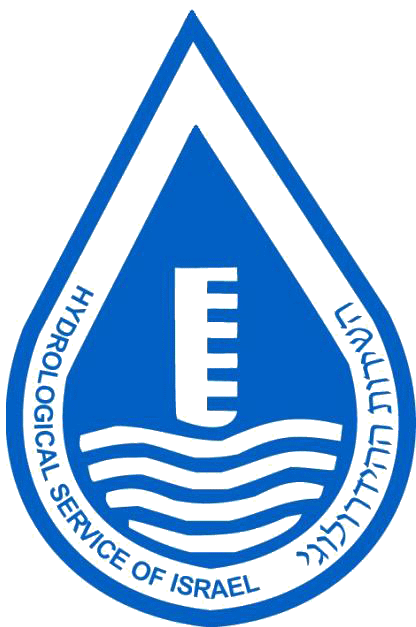 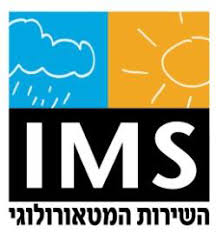 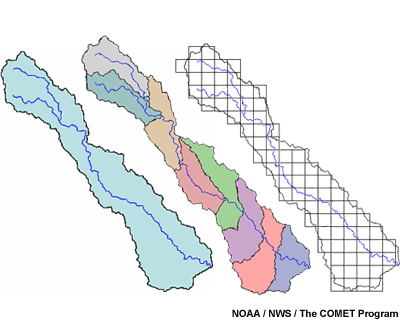 Lumped 
Semi distributed
Distributed
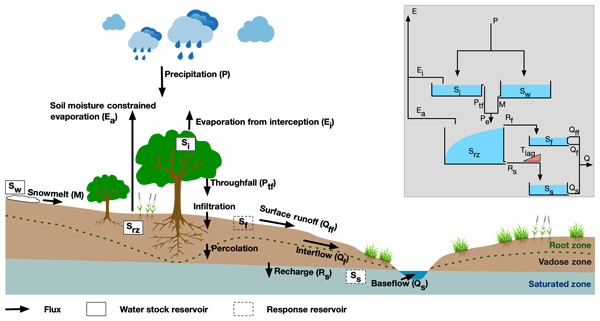 Hydrological models? (quick reminder)
Complicated is not always better
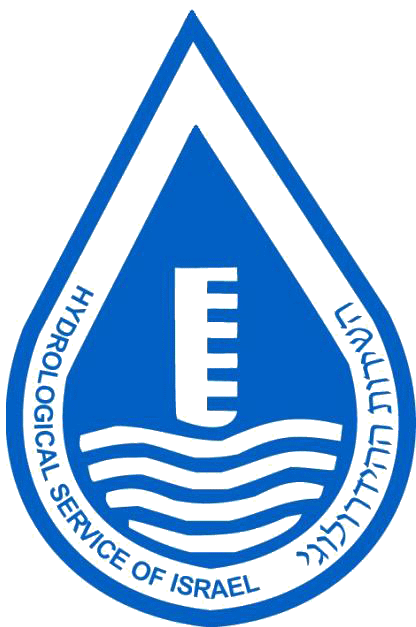 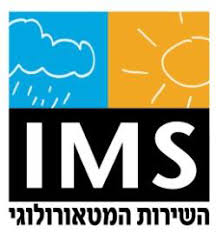 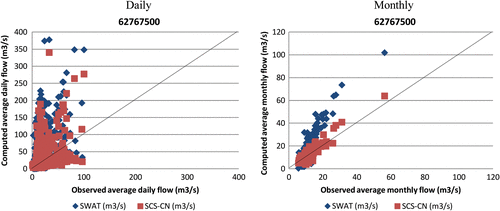 פשטני
מורכב
What’s an hydrological model? (quick reminder)
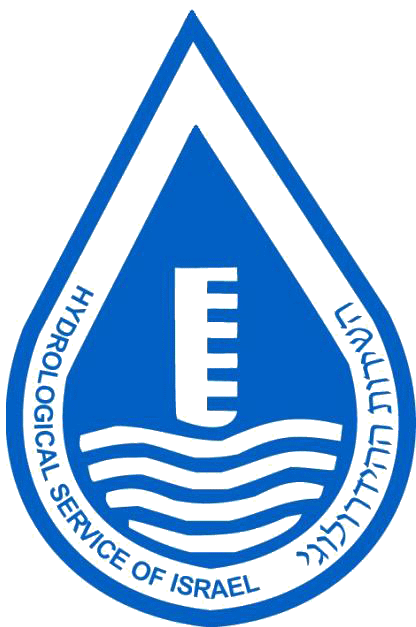 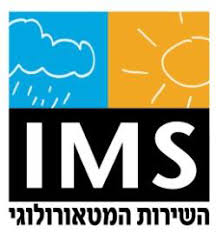 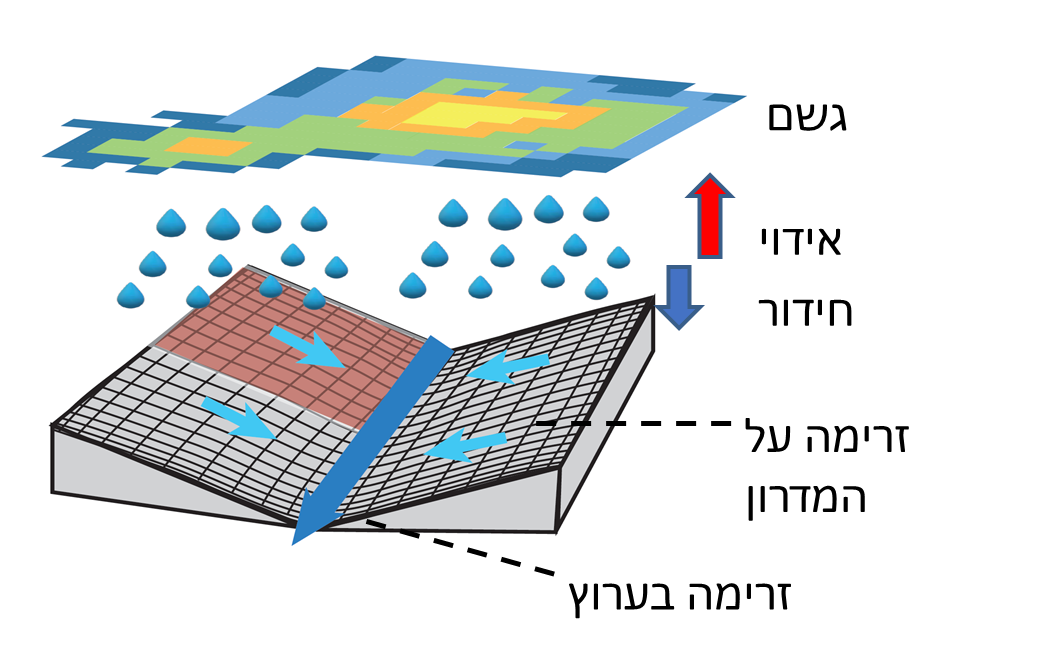 Rainfall
Evaporation
Infiltration
Overflow
Stream flow
What’s an hydrological model? (quick reminder)
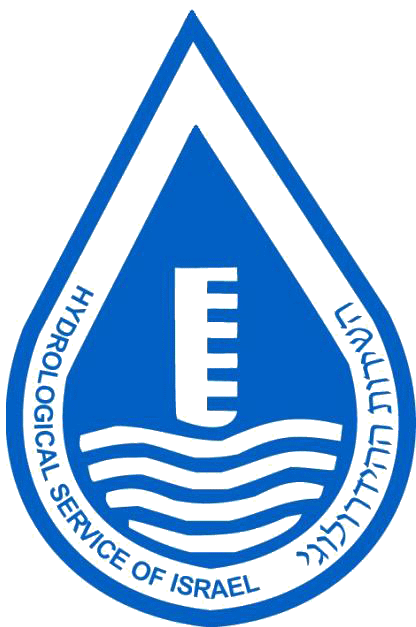 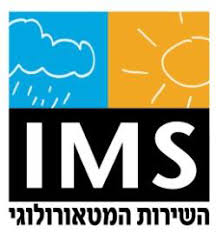 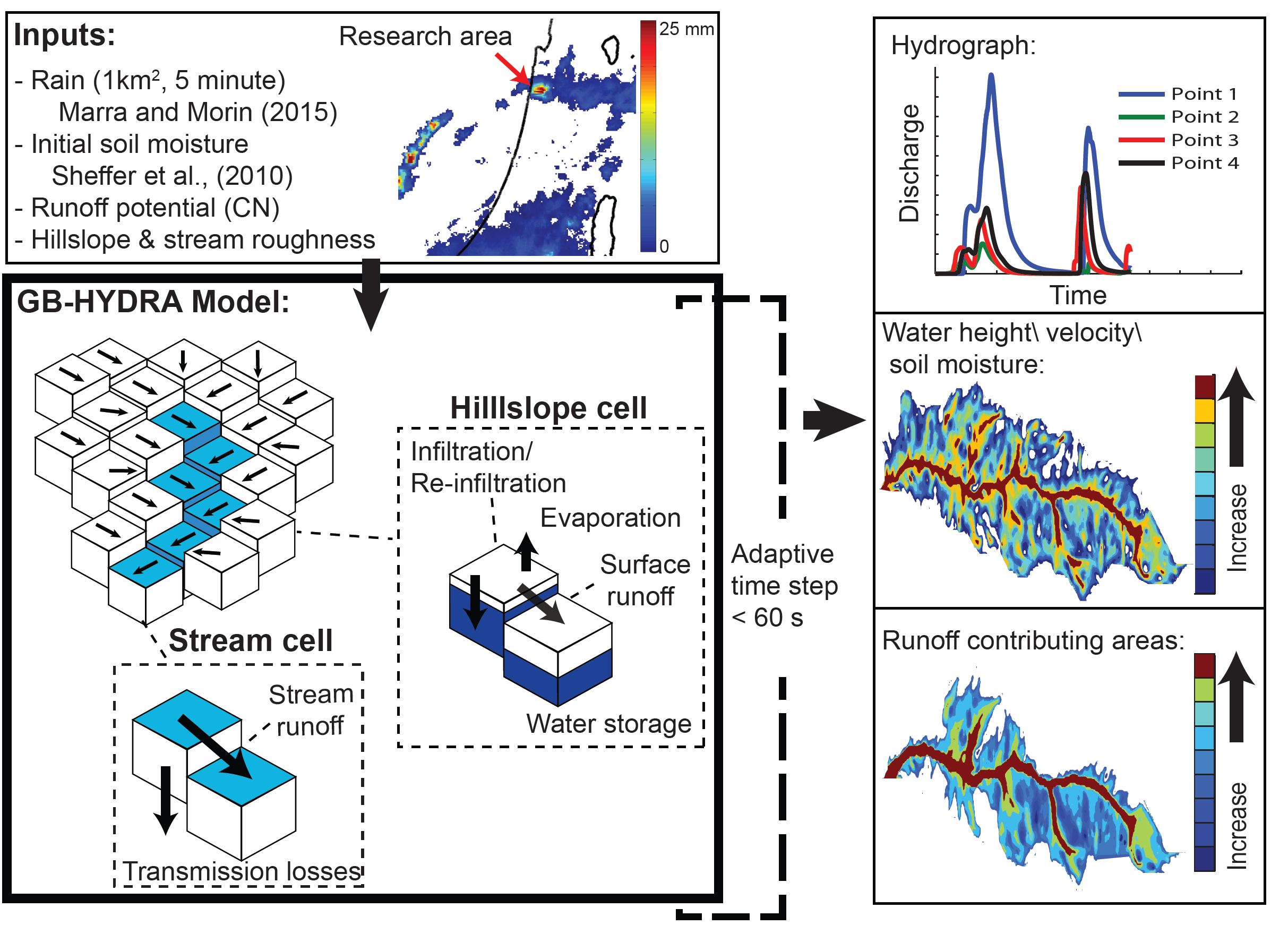 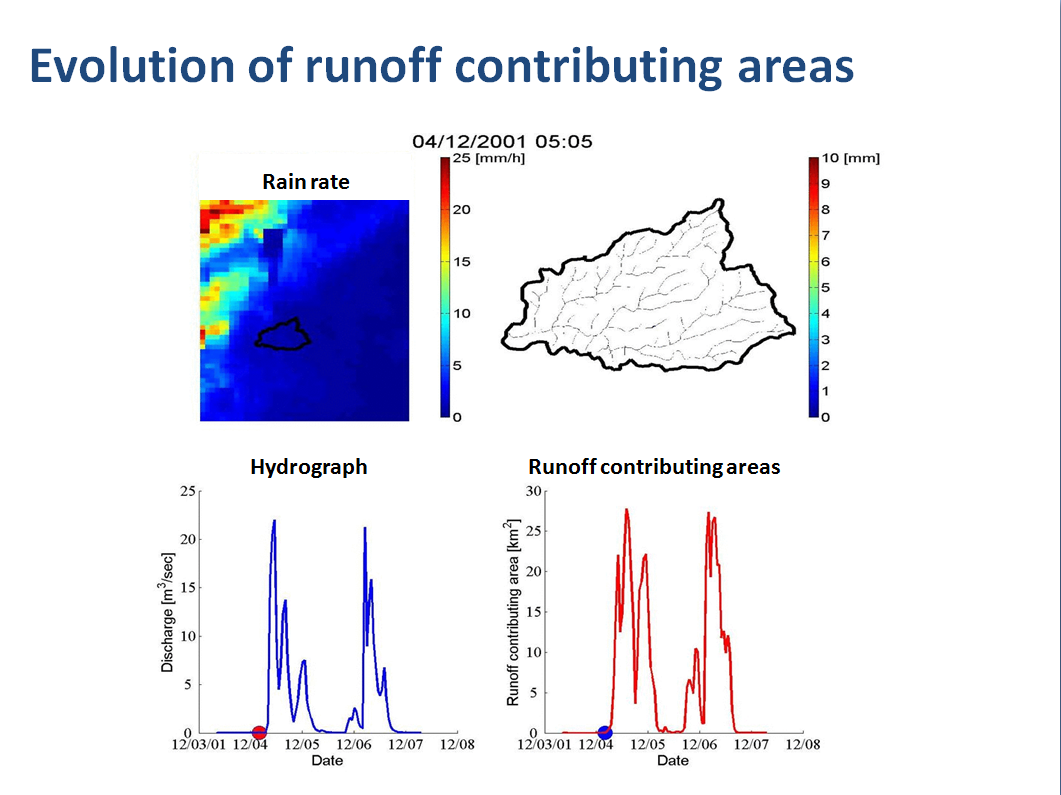 Model simulation
Evolution of runoff contributing areas
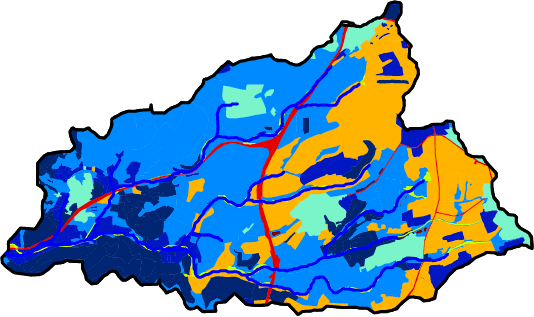 Runoff contributing areas
Contribution  increase
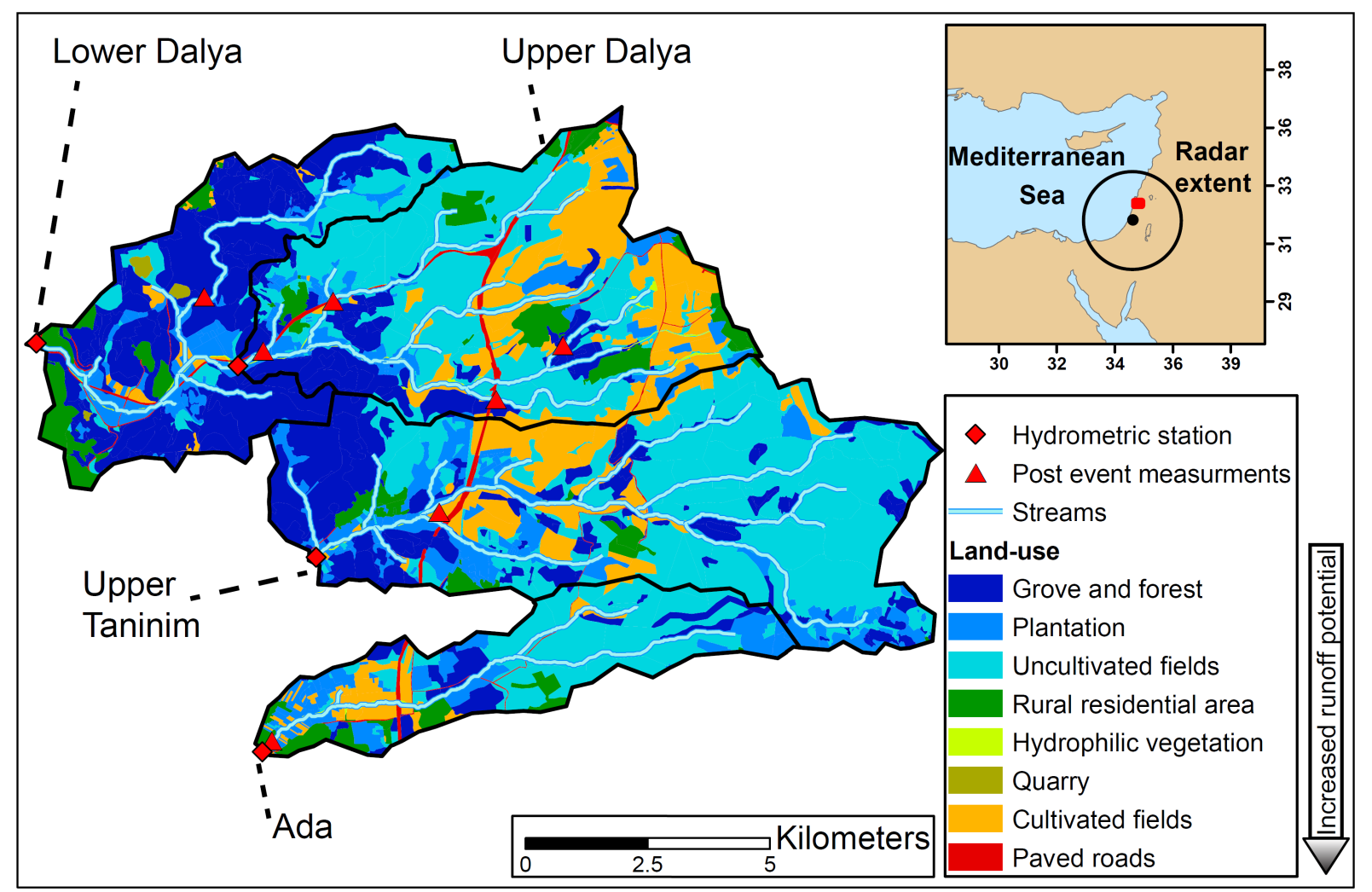 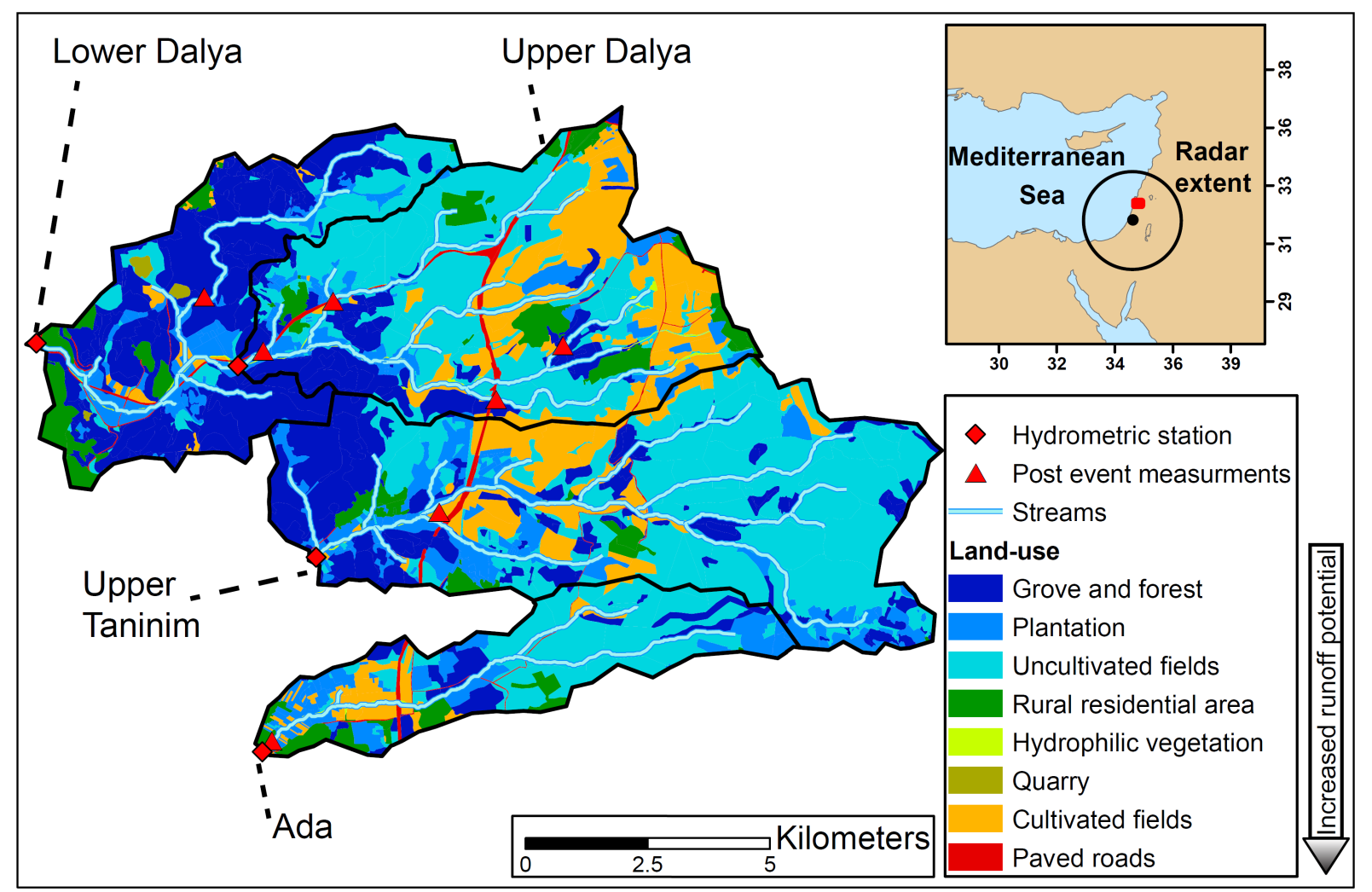 Hourly time resolution
[Speaker Notes: לומר כבר פה שכשאנחנו מסתכלים על תהליכים הידרולוגים הרבה פעמים אנחנו צריכים לומר עבור איזה משך 
לדוגמא כשנדווח על עוצמת גשם מסויימת נצטרך לומר על איזה משך אנחנו ממצעים אותה, כי המשמעות של עוצמה של 60 ממ לשעה בשעה שונה לחלוטין מ60 ממ לשעה בדקה אחת... 
אותו הדבר כשאנחנו מסתכלים על שטח תורם נצטרך לקבוע את זמן הרלוונטי עבורו. הזמן הזה נקבע מתכונות האגן ניקוז ומהגשם, כך שזרימה פוטנציאלית מהאזור המרוחק ביותר במדרון תצליח להגיע למערכת ערוצים או למוצא]
Model simulation
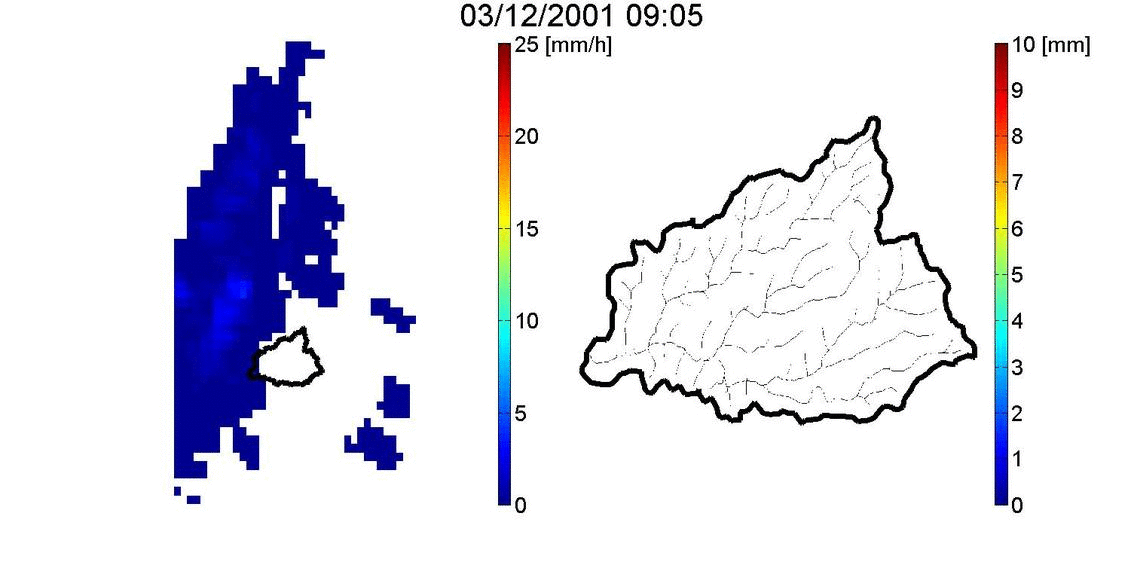 Rain rate
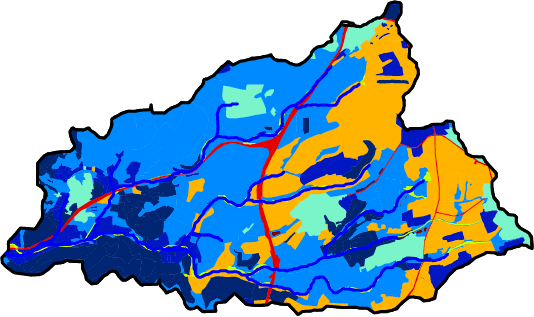 Runoff contributing areas
Contribution  increase
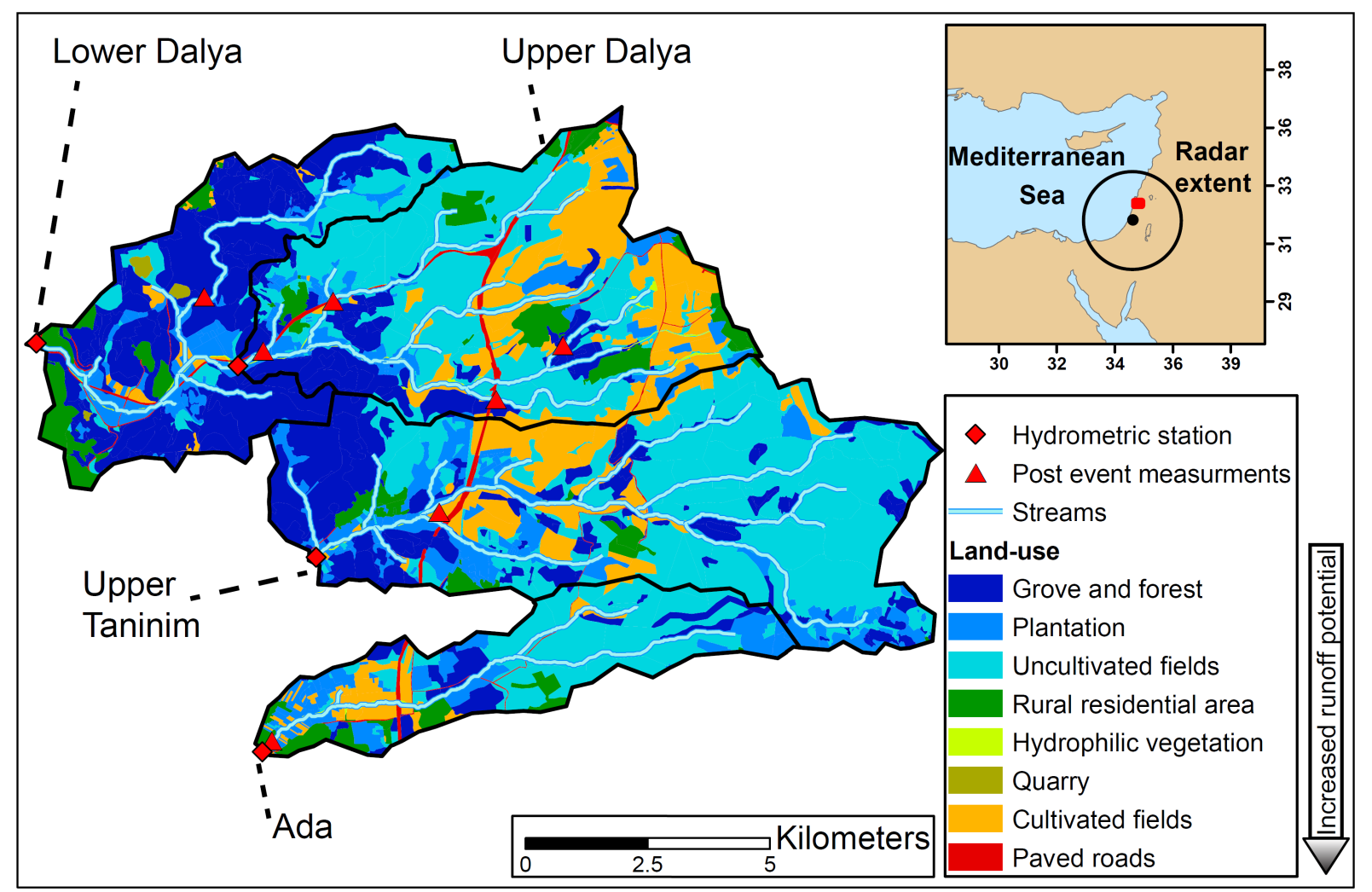 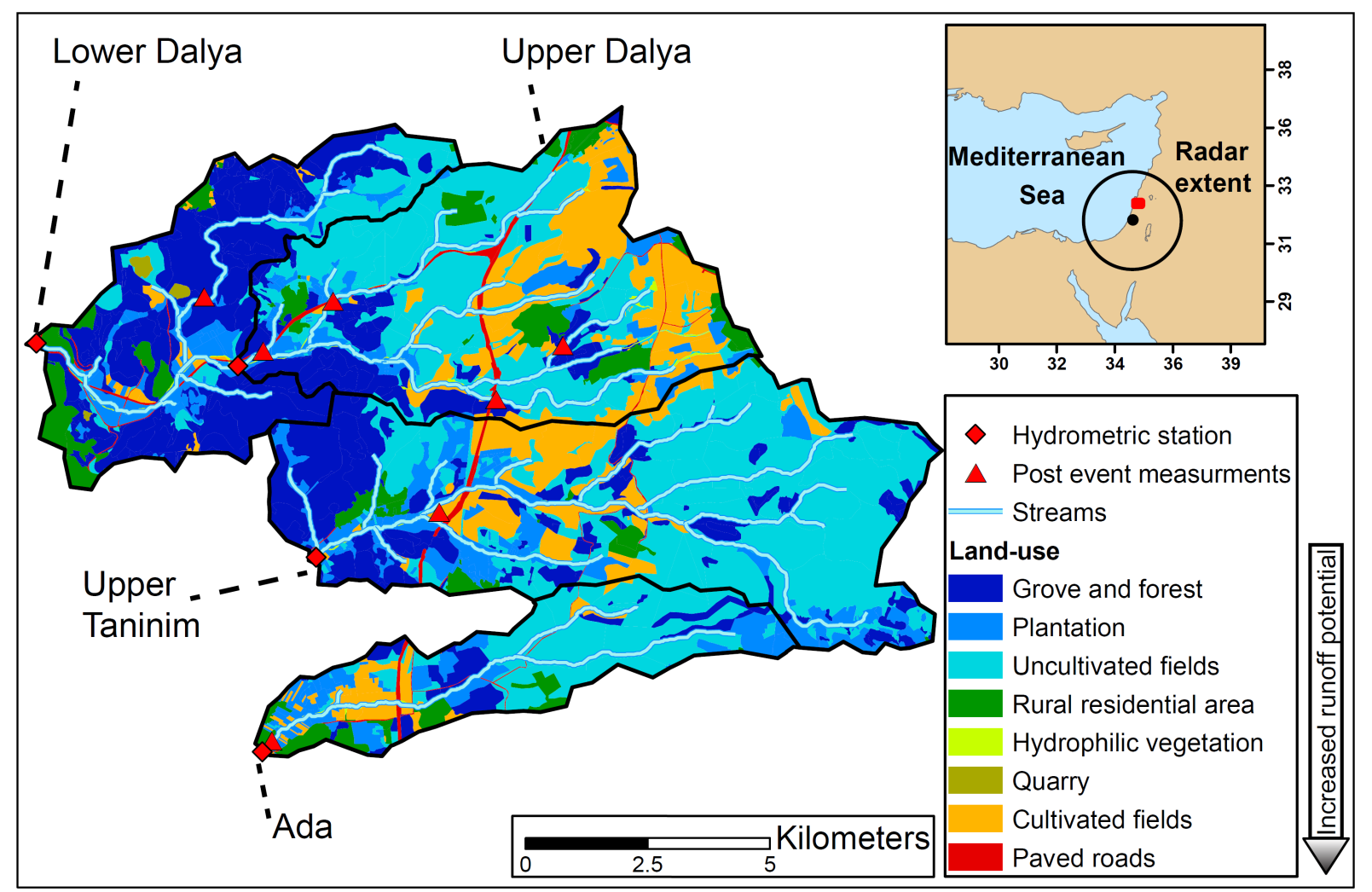 Hydrograph
Runoff contributing areas
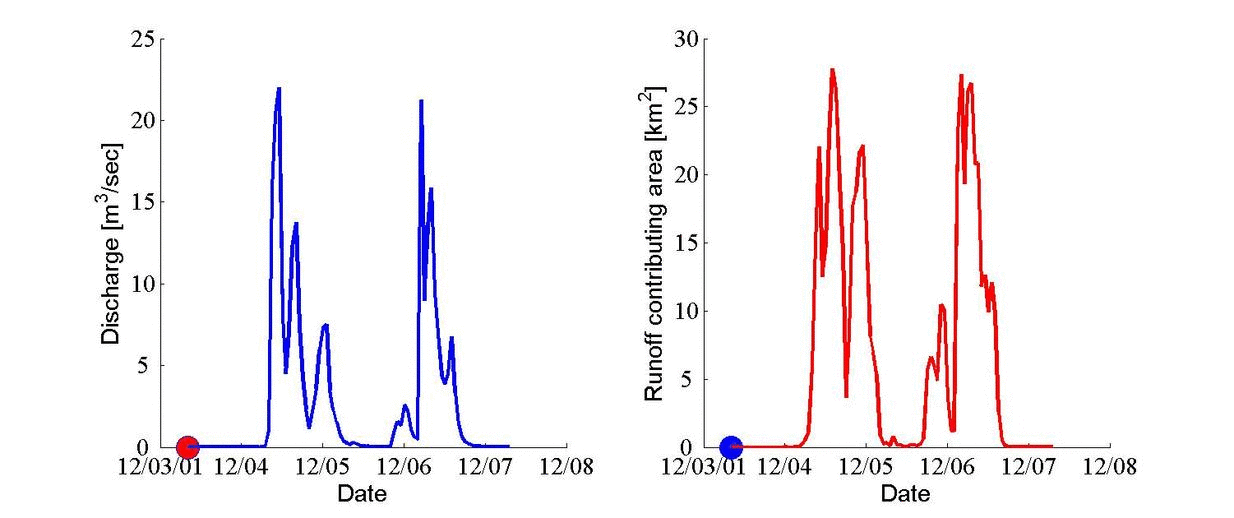 Hourly time resolution
Model input - Rain gages
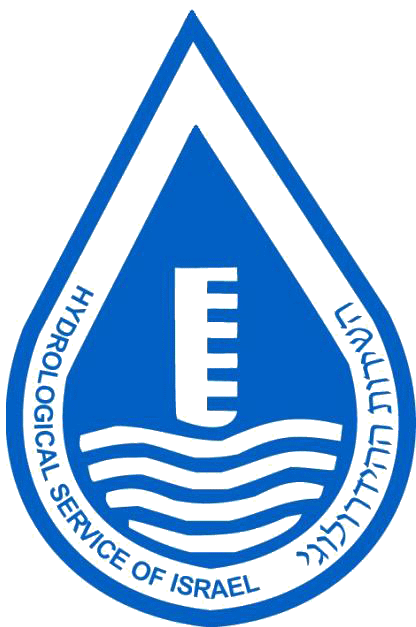 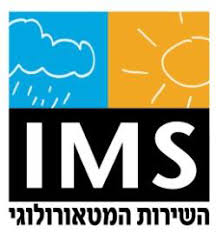 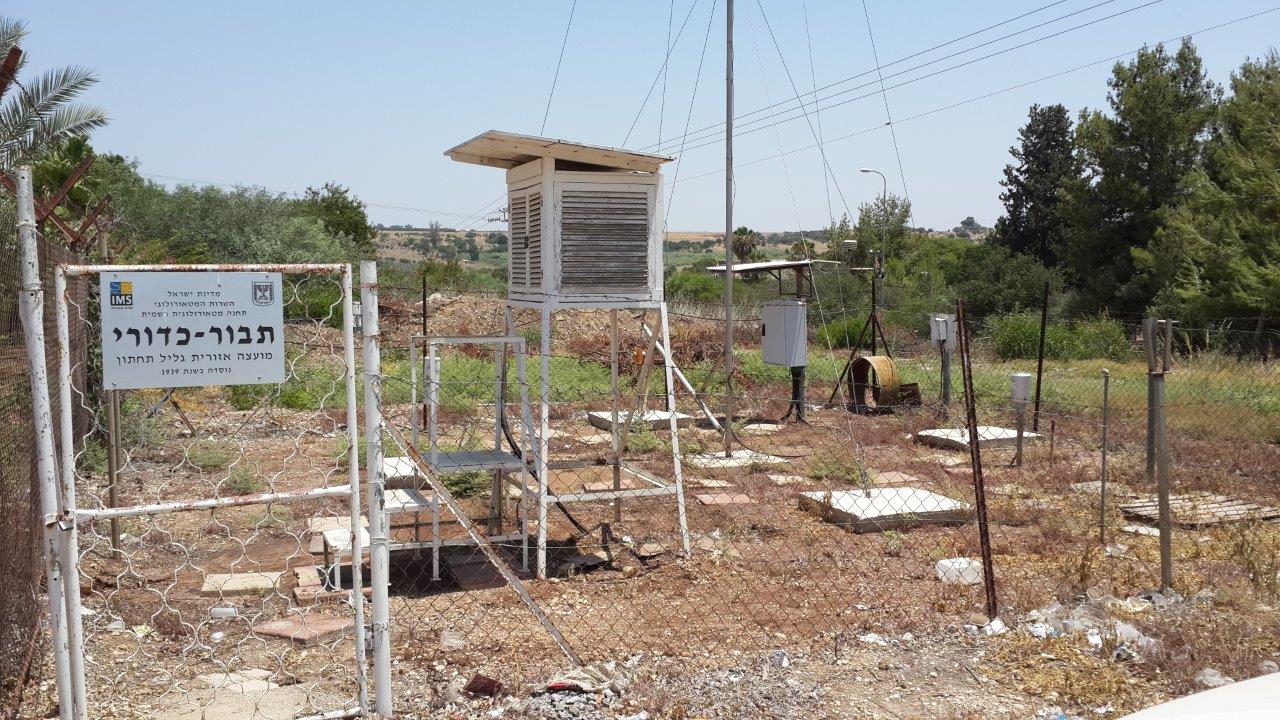 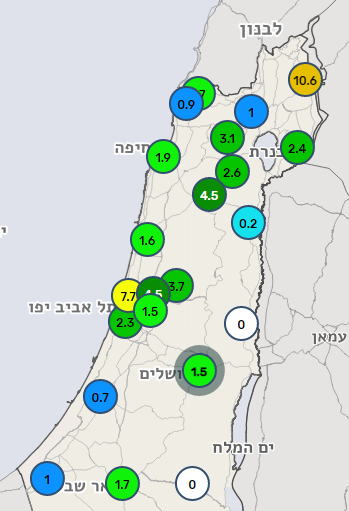 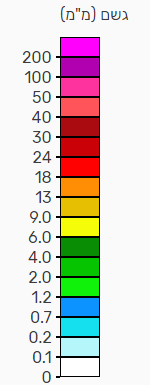 Hundreds of automatic (10-min) & daily rain stations
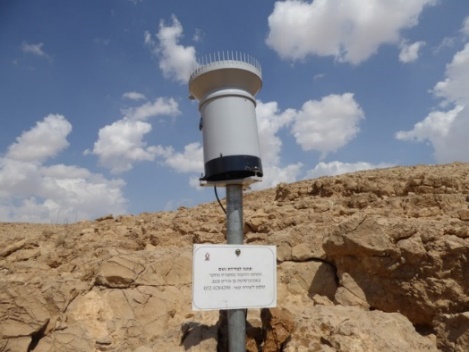 Model input -  Rain radar
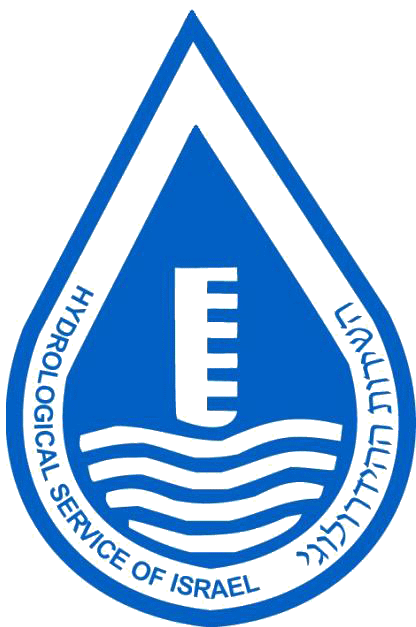 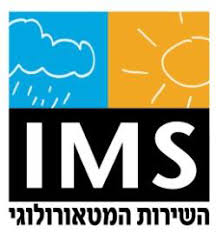 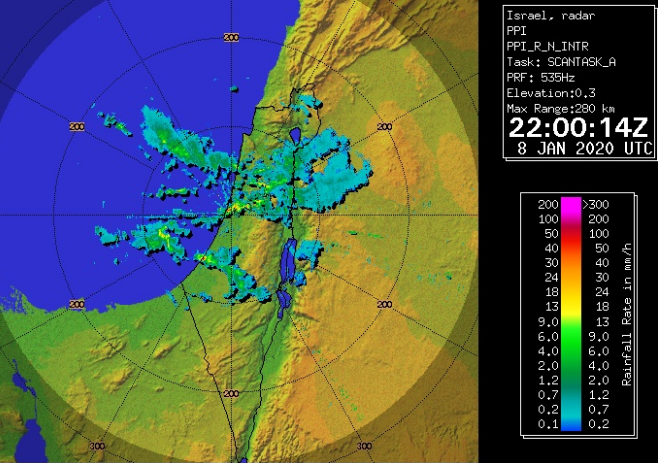 10-min QPE
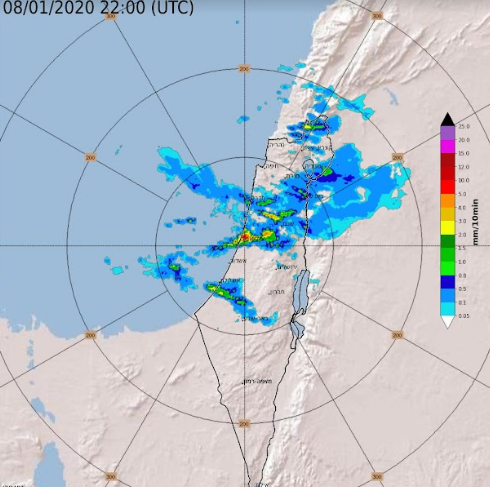 Model input - Discharge
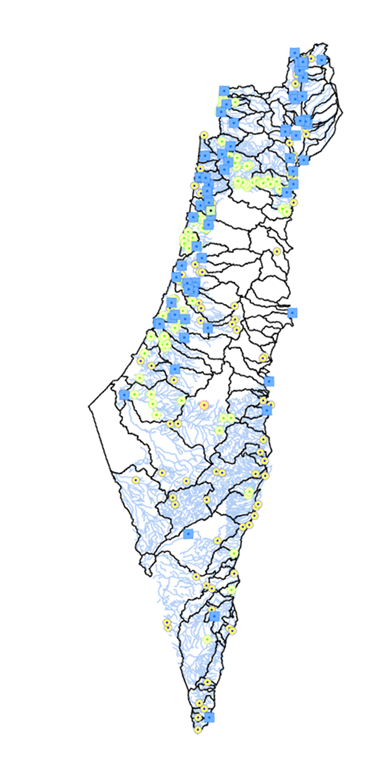 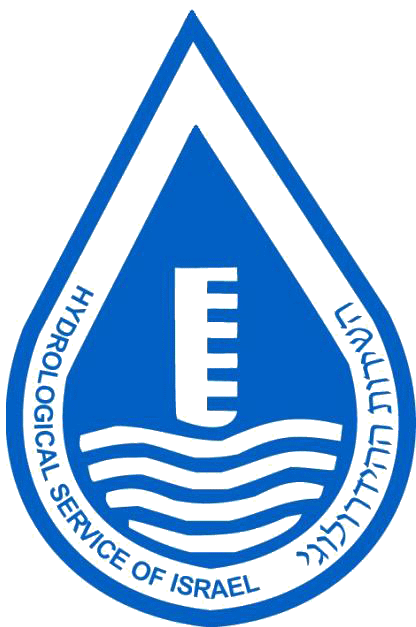 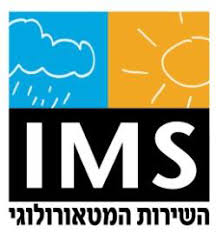 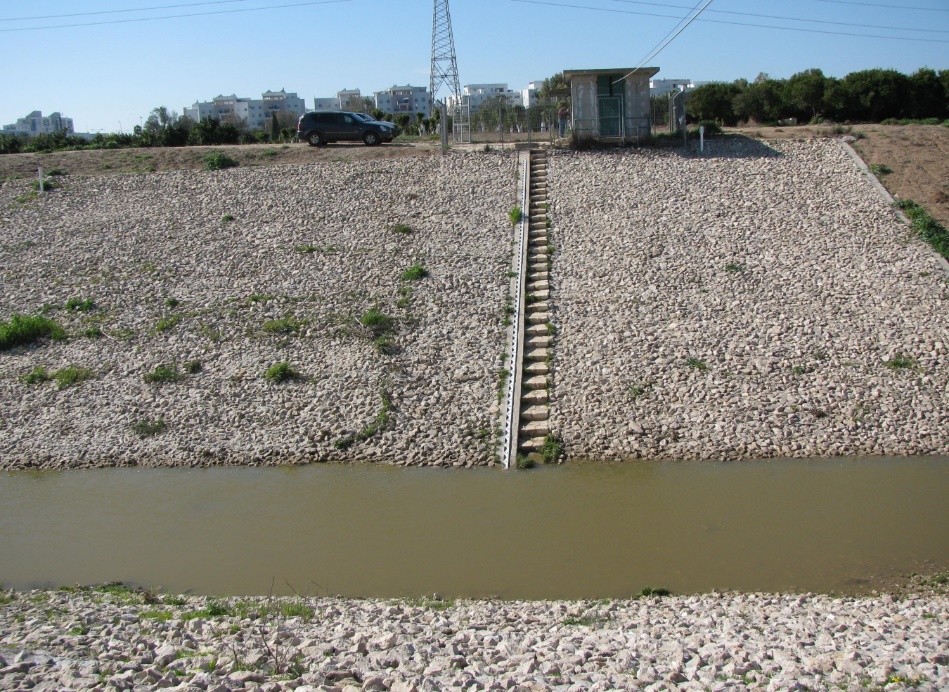 170 Discharge gages out of which 100 (blue) broadcast

Broadcast resolution varies from 15’ to 60’
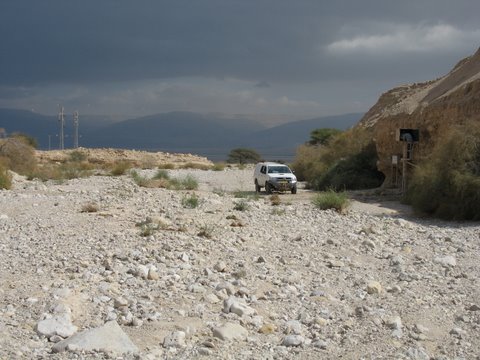 Flash flood guidance
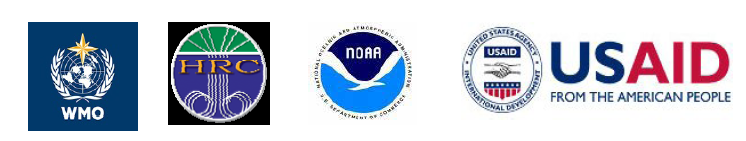 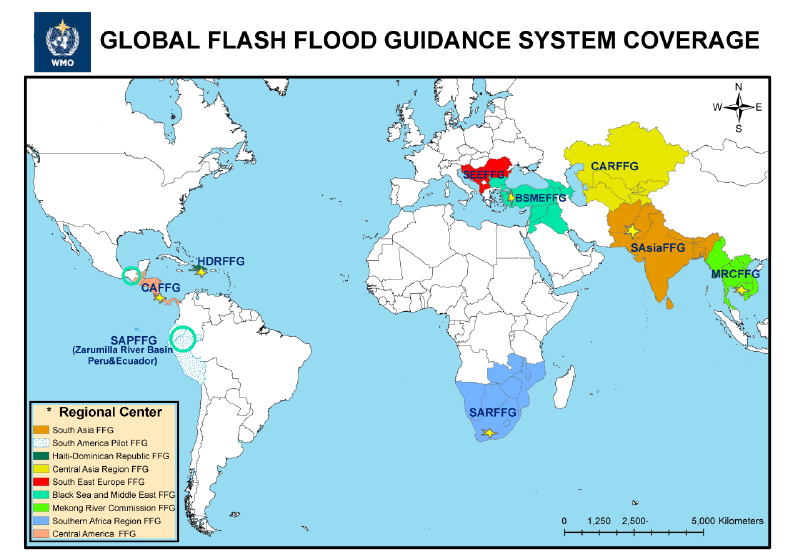 Flash flood guidance
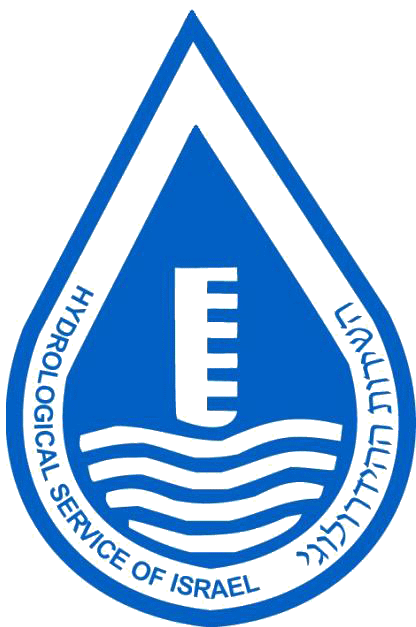 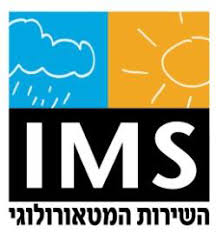 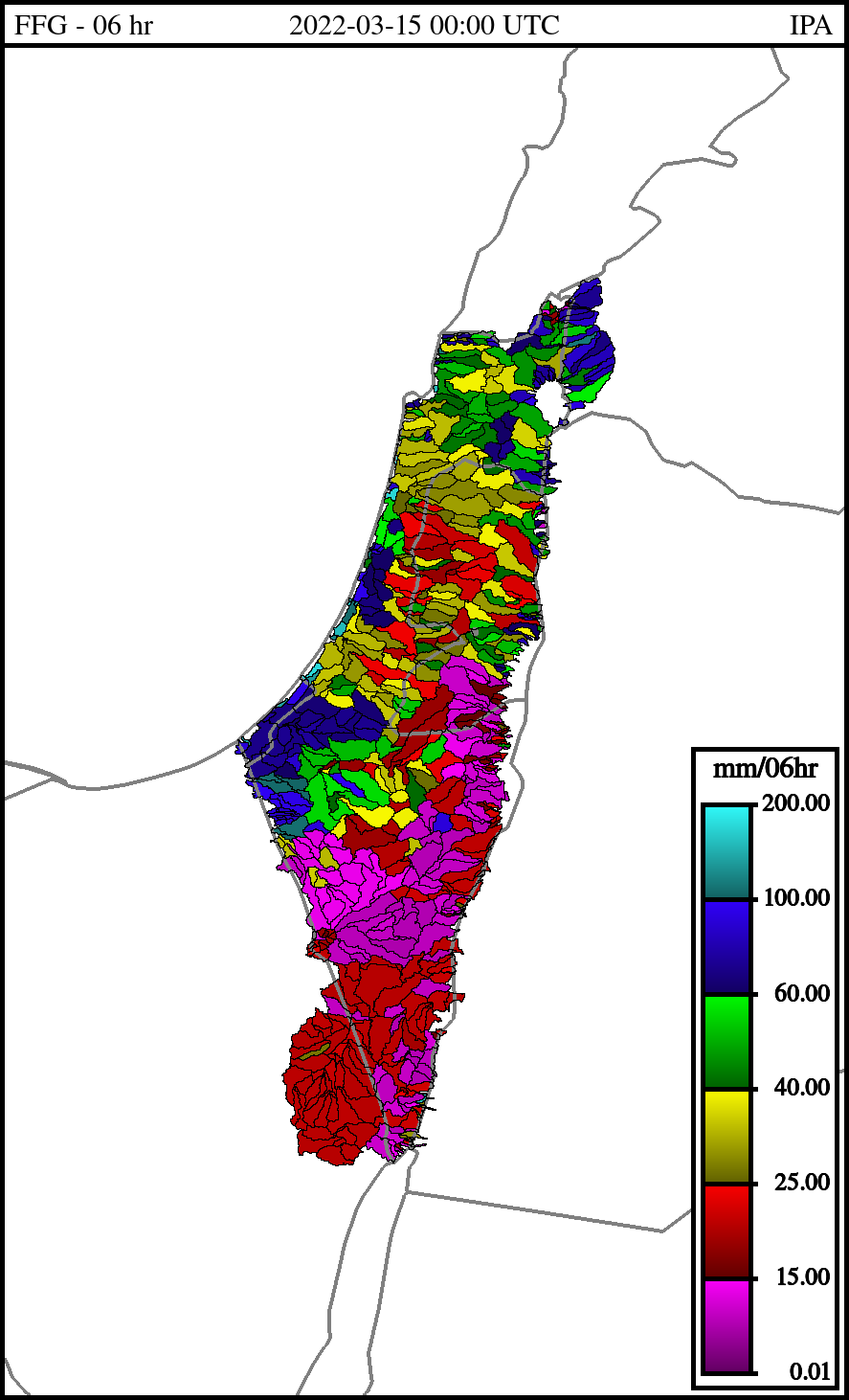 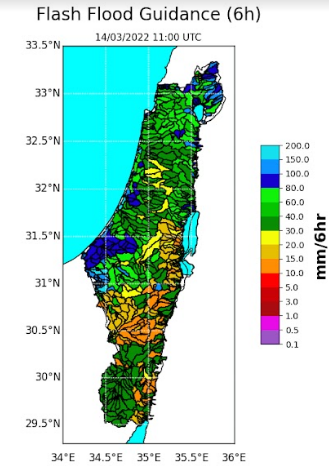 European flood awareness system - EFAS
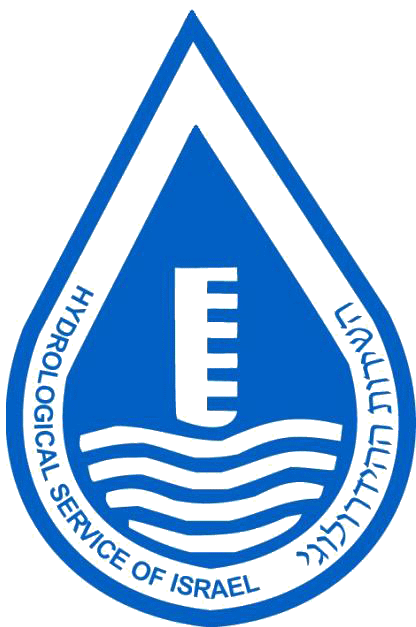 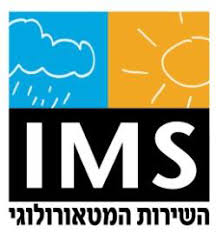 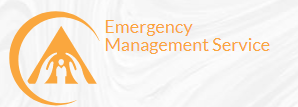 Provides:
Seasonal forecast
Medium range forecast
Hydrological forecast 
Flash flood indicator
Flood mapping
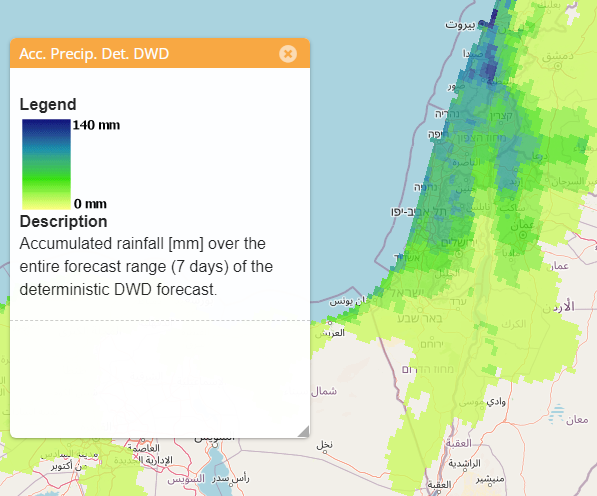 European flood awareness system - EFAS
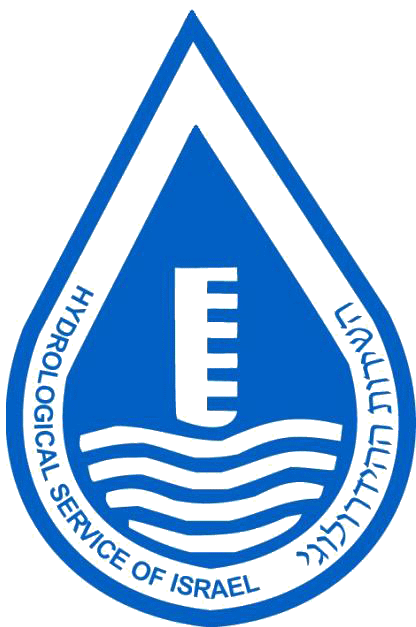 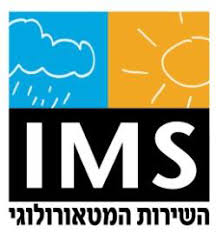 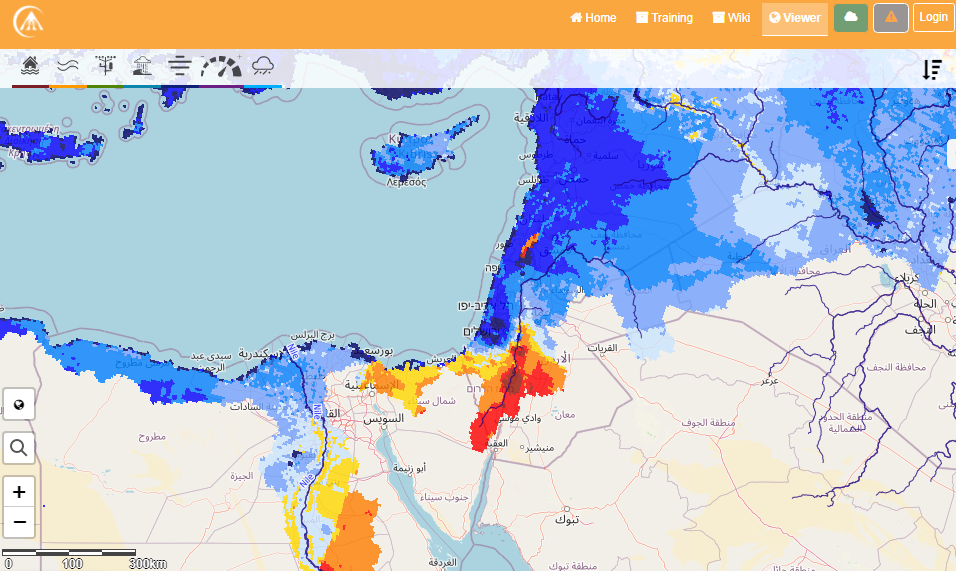 Soil moisture
European flood awareness system - EFAS
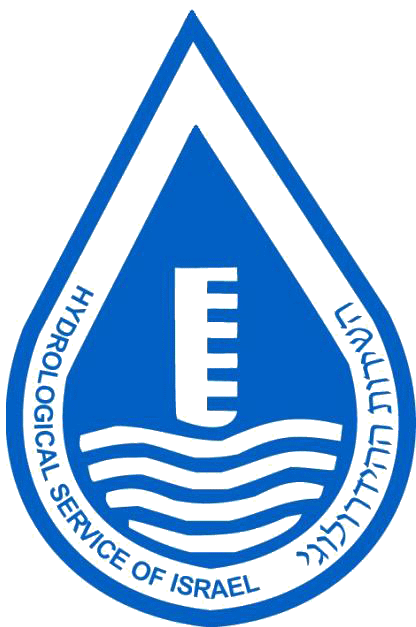 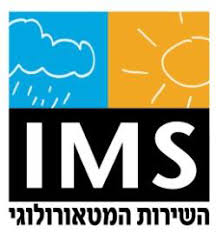 ECMWF – IFS
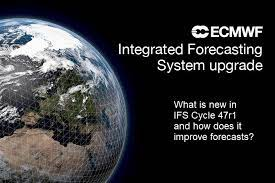 Listflood
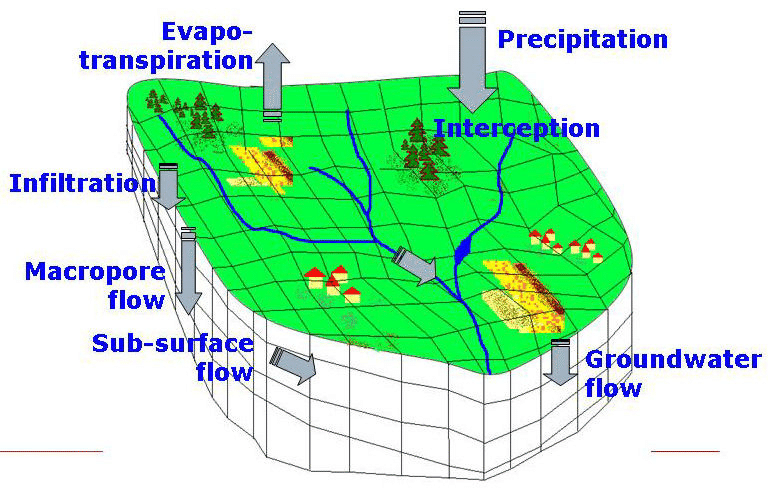 DWD – ICON 		COSMO-LEPS
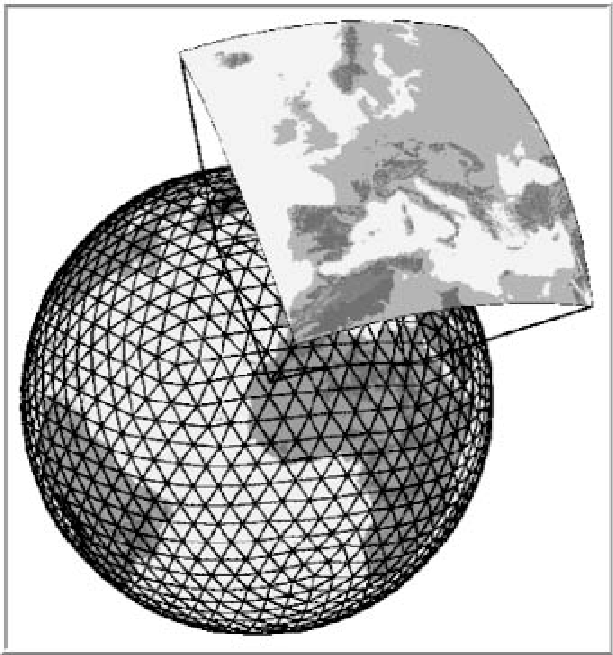 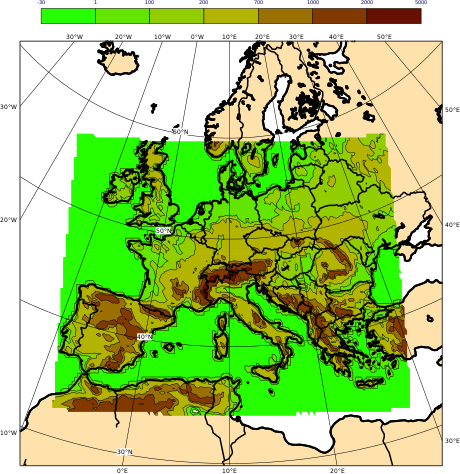 European flood awareness system - EFAS
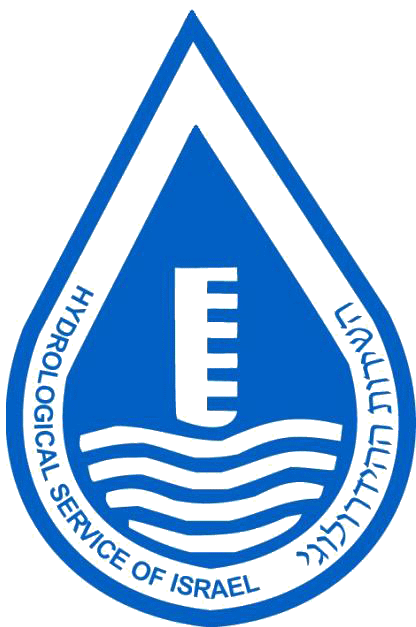 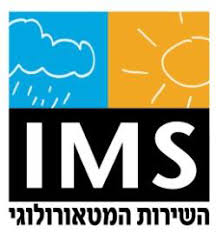 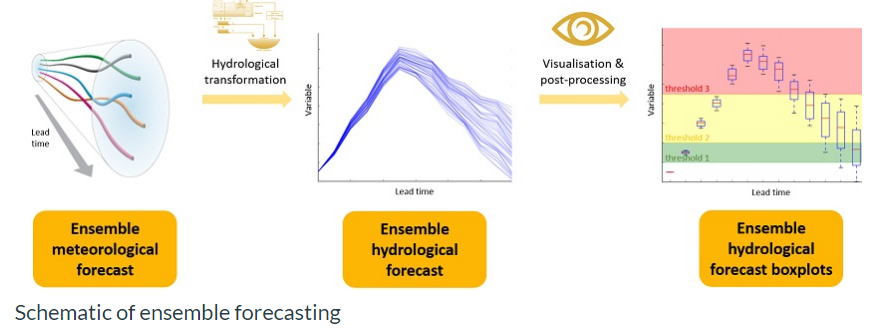 European flood awareness system - EFAS
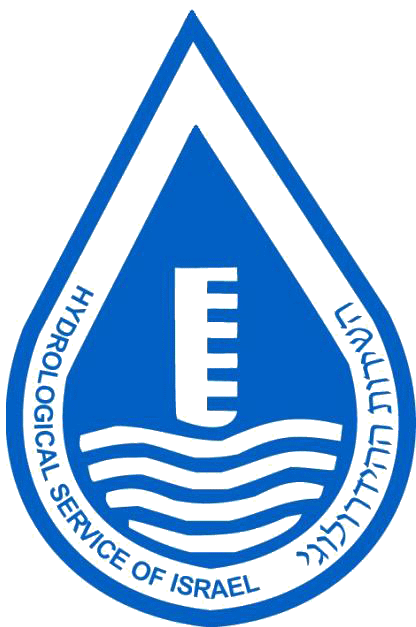 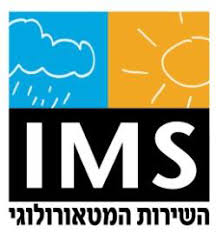 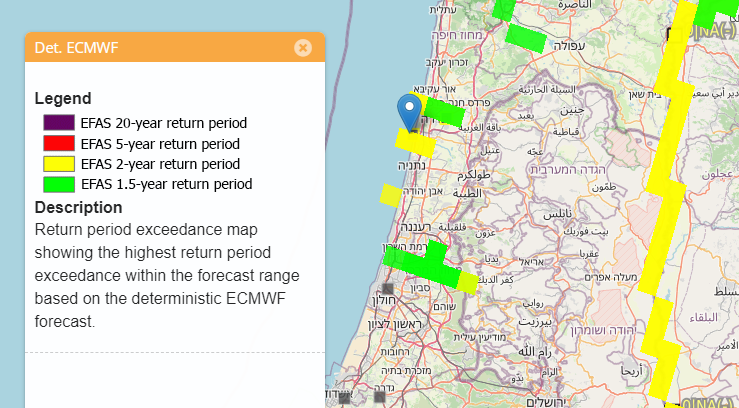 Hydrological forecast + ensemble
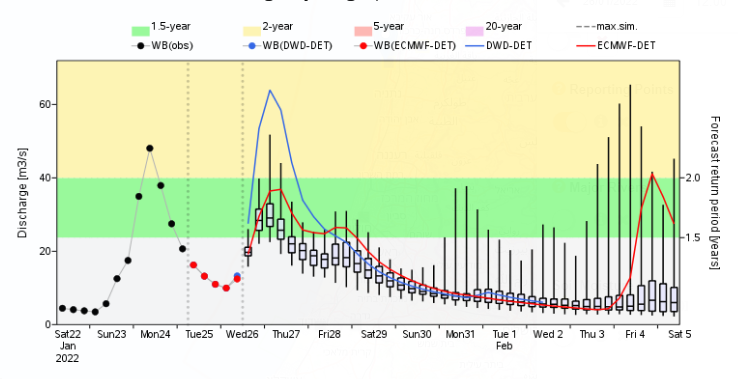 European flood awareness system - EFAS
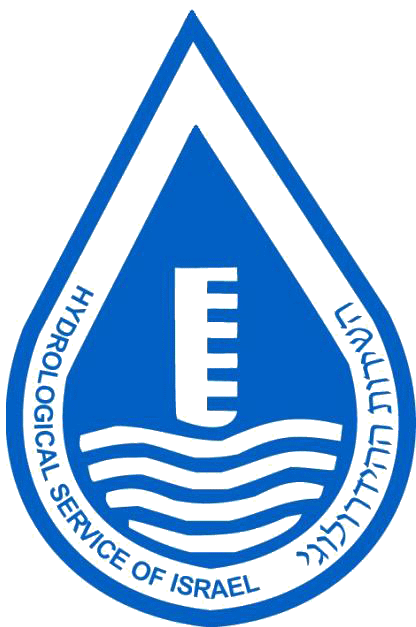 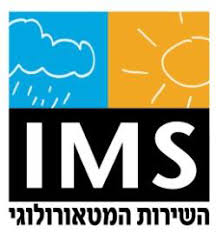 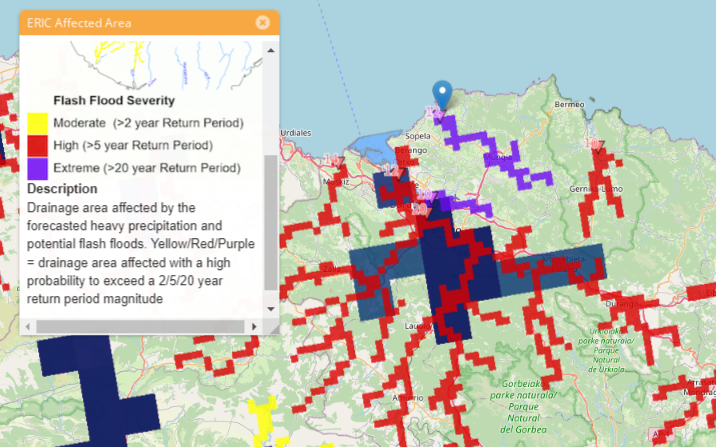 Flash flood indicator
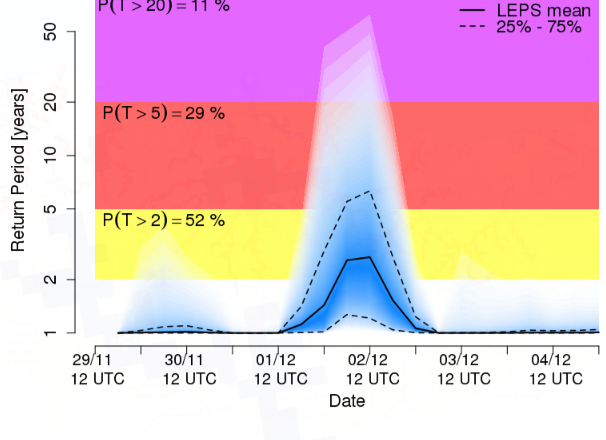 European flood awareness system - EFAS
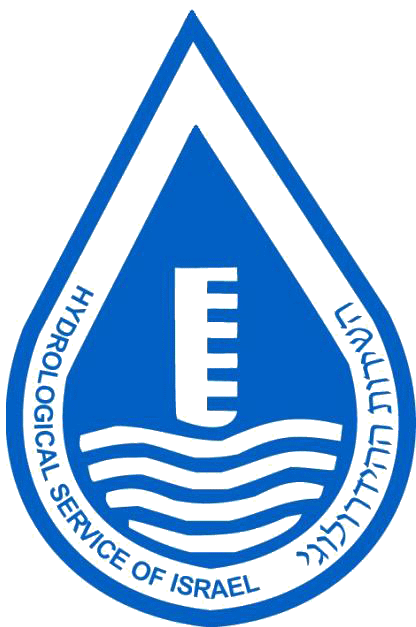 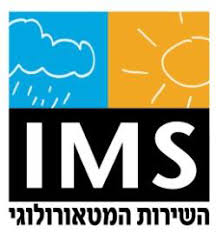 Nowcasting
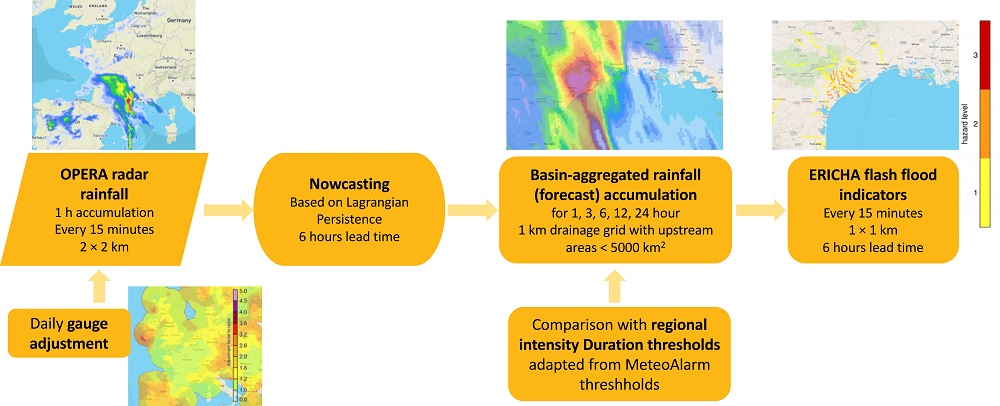 Model input – domestic models
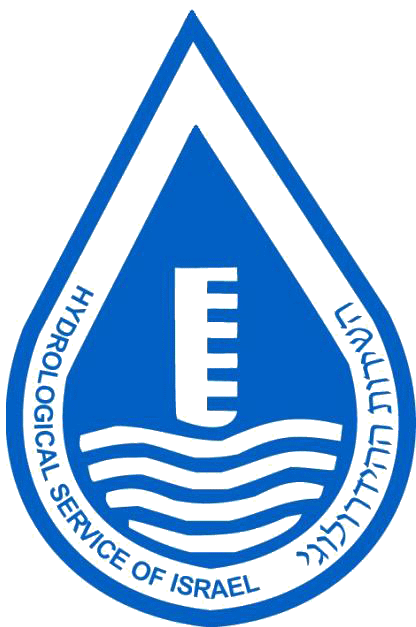 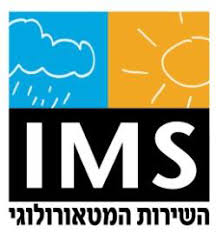 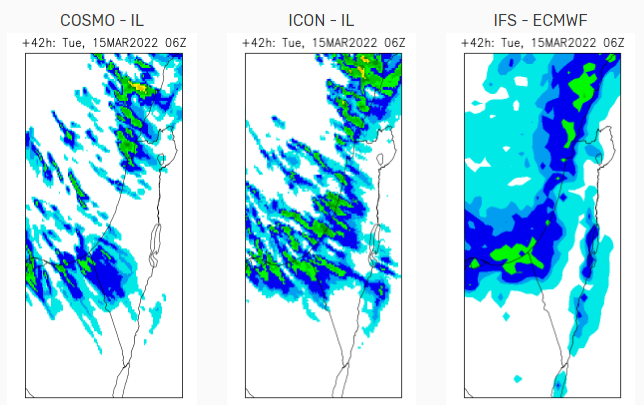 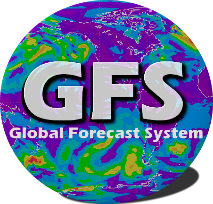 3 NWP models
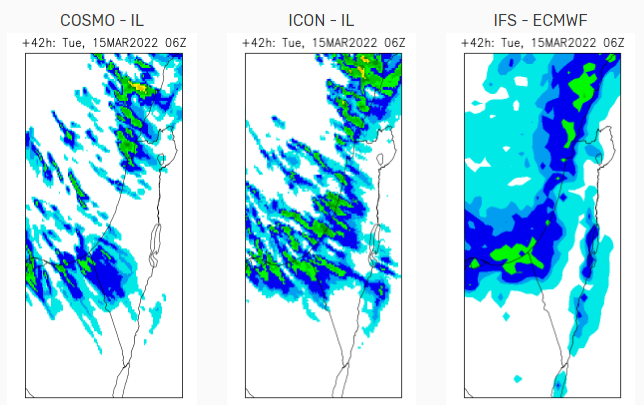 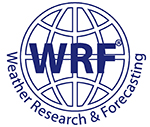 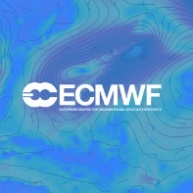 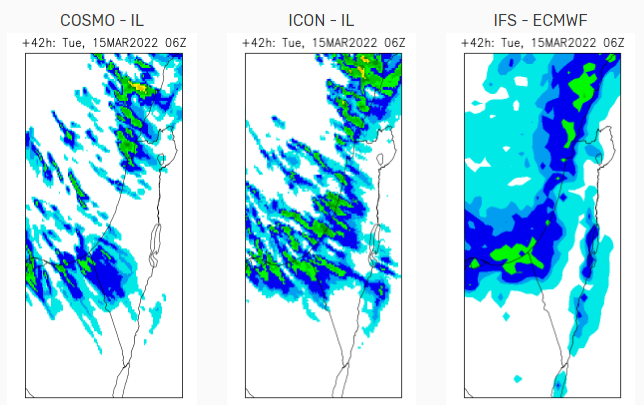 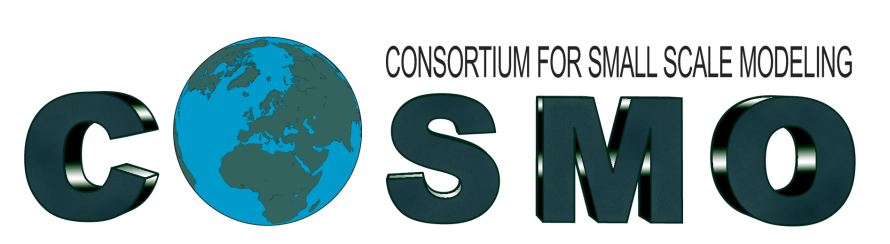 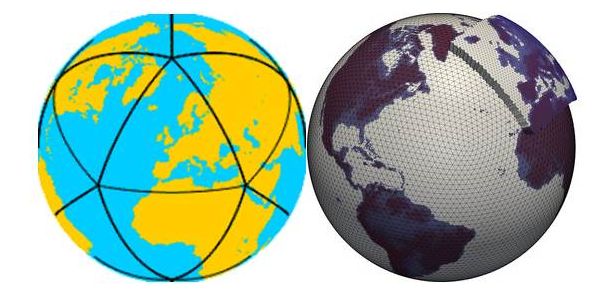 X 20 ensemble
Model input – domestic models
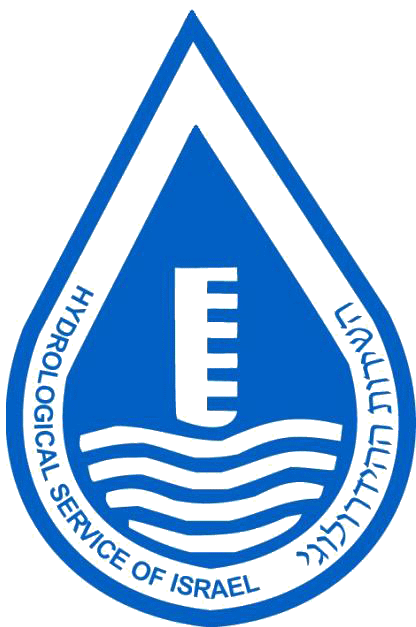 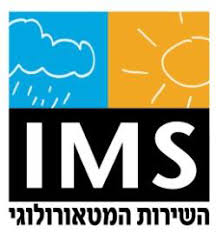 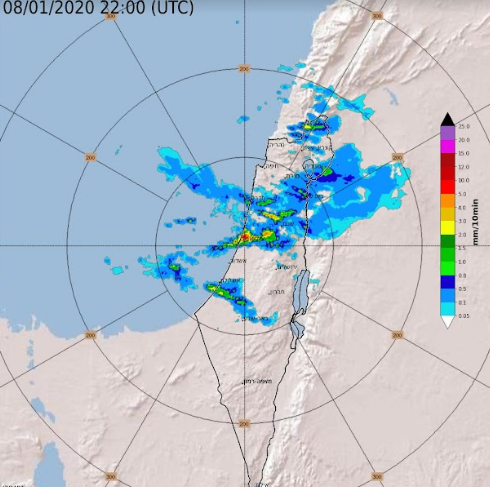 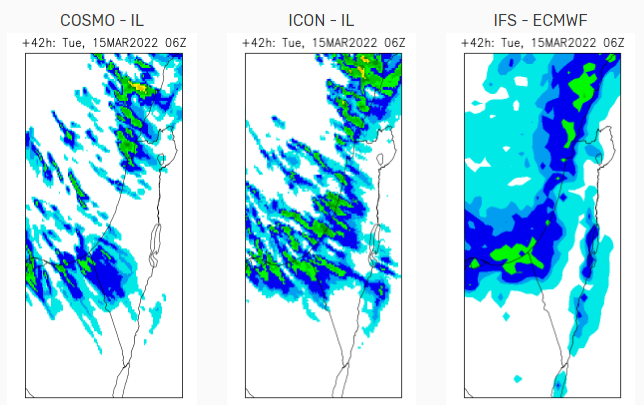 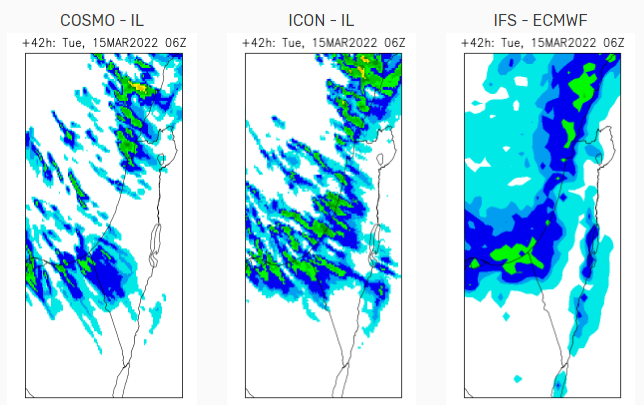 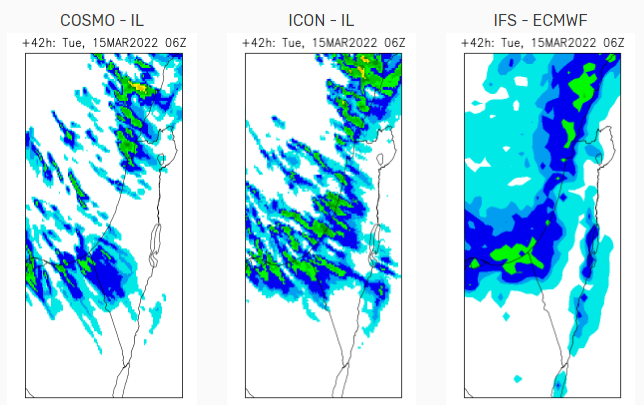 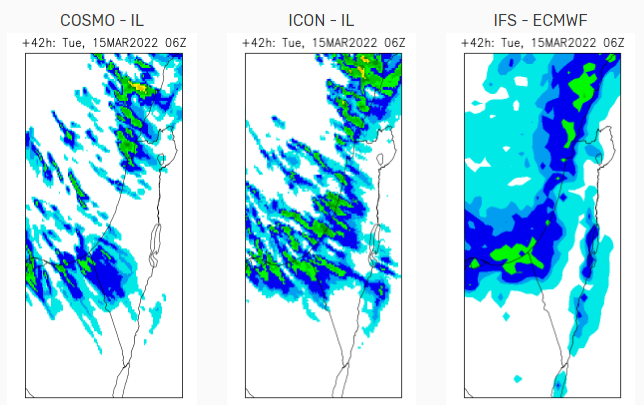 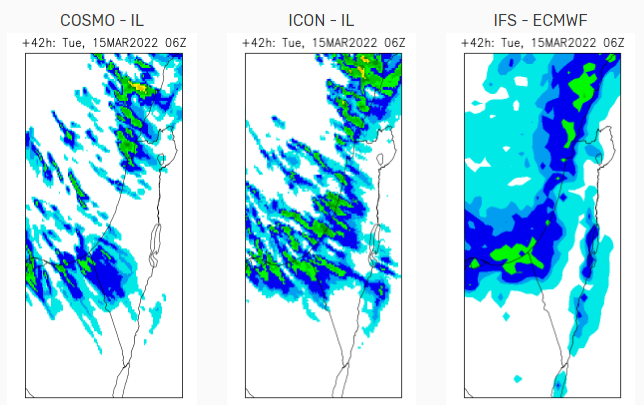 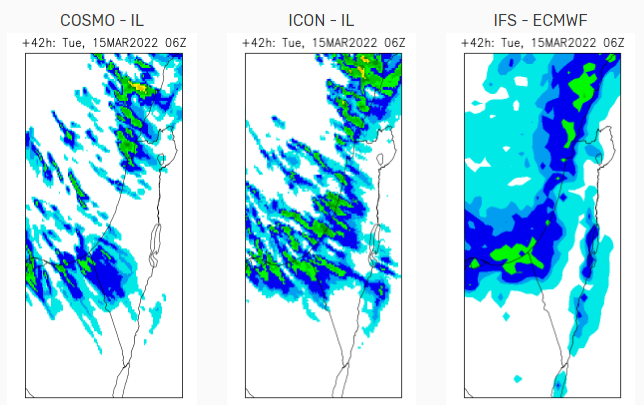 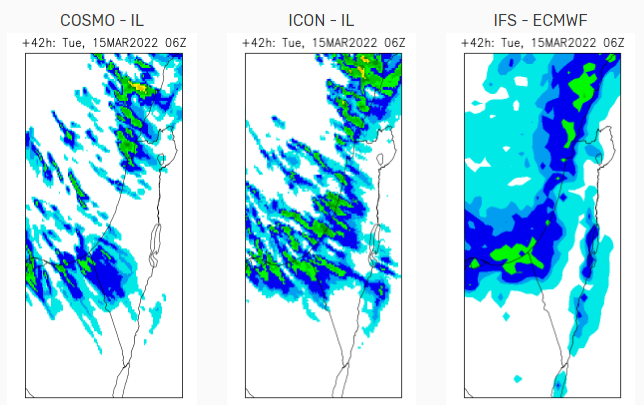 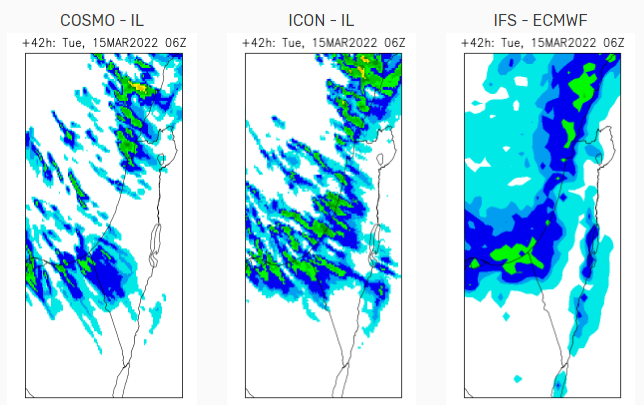 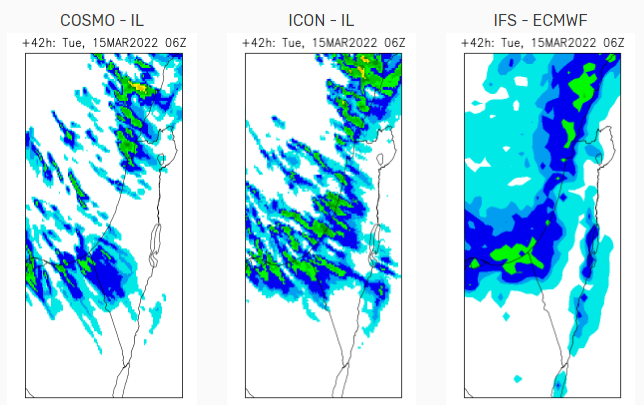 Meteorological
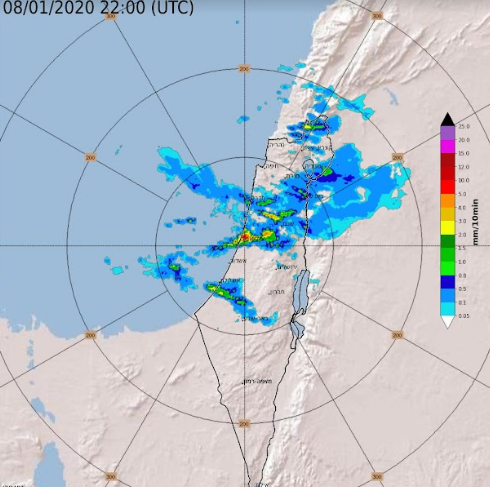 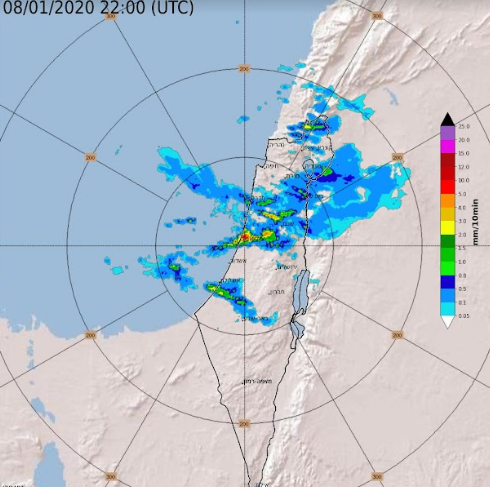 Obs
Forecast
time
Hydrological
Obs
Forecast
time
HEC – HMS models
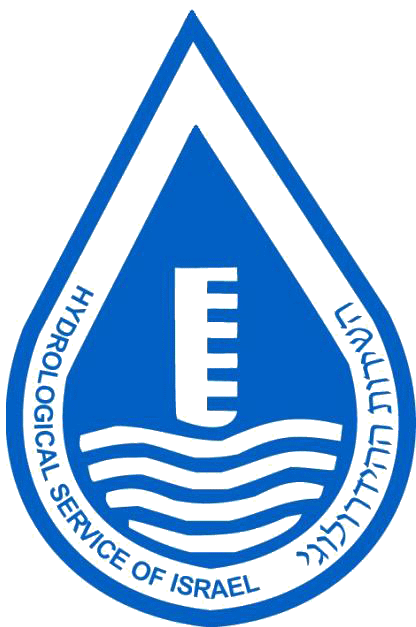 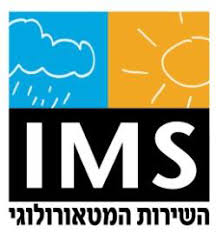 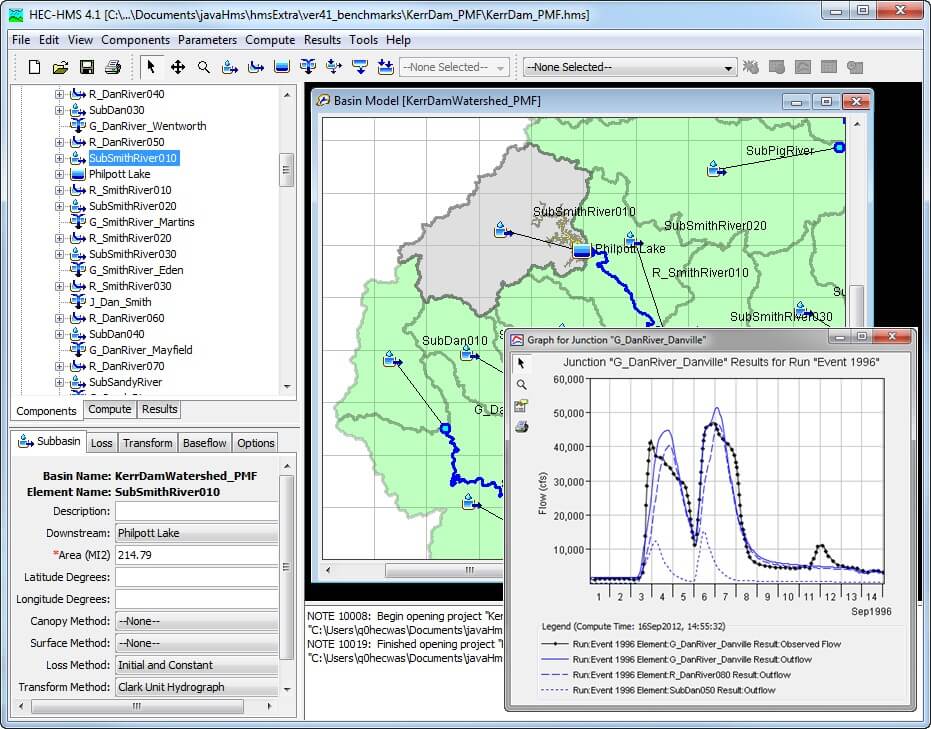 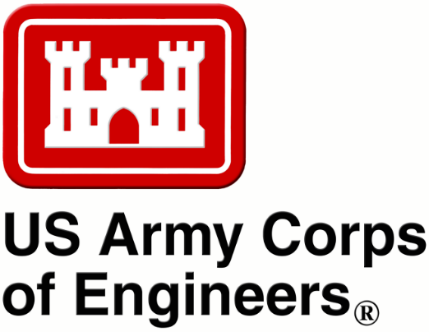 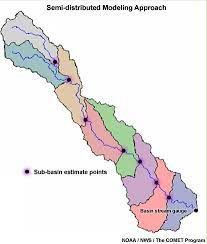 HEC – HMS models
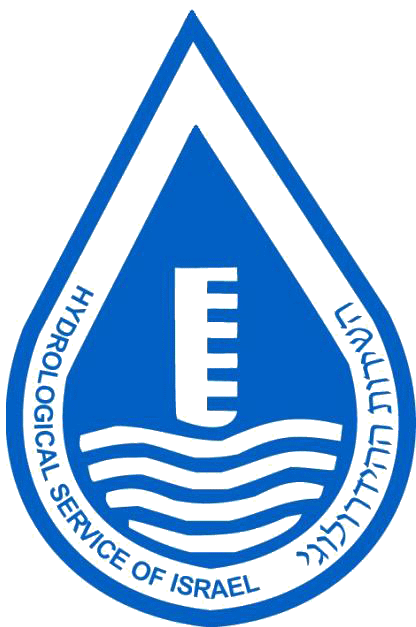 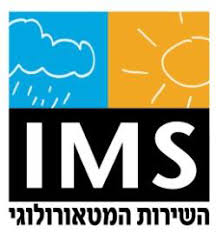 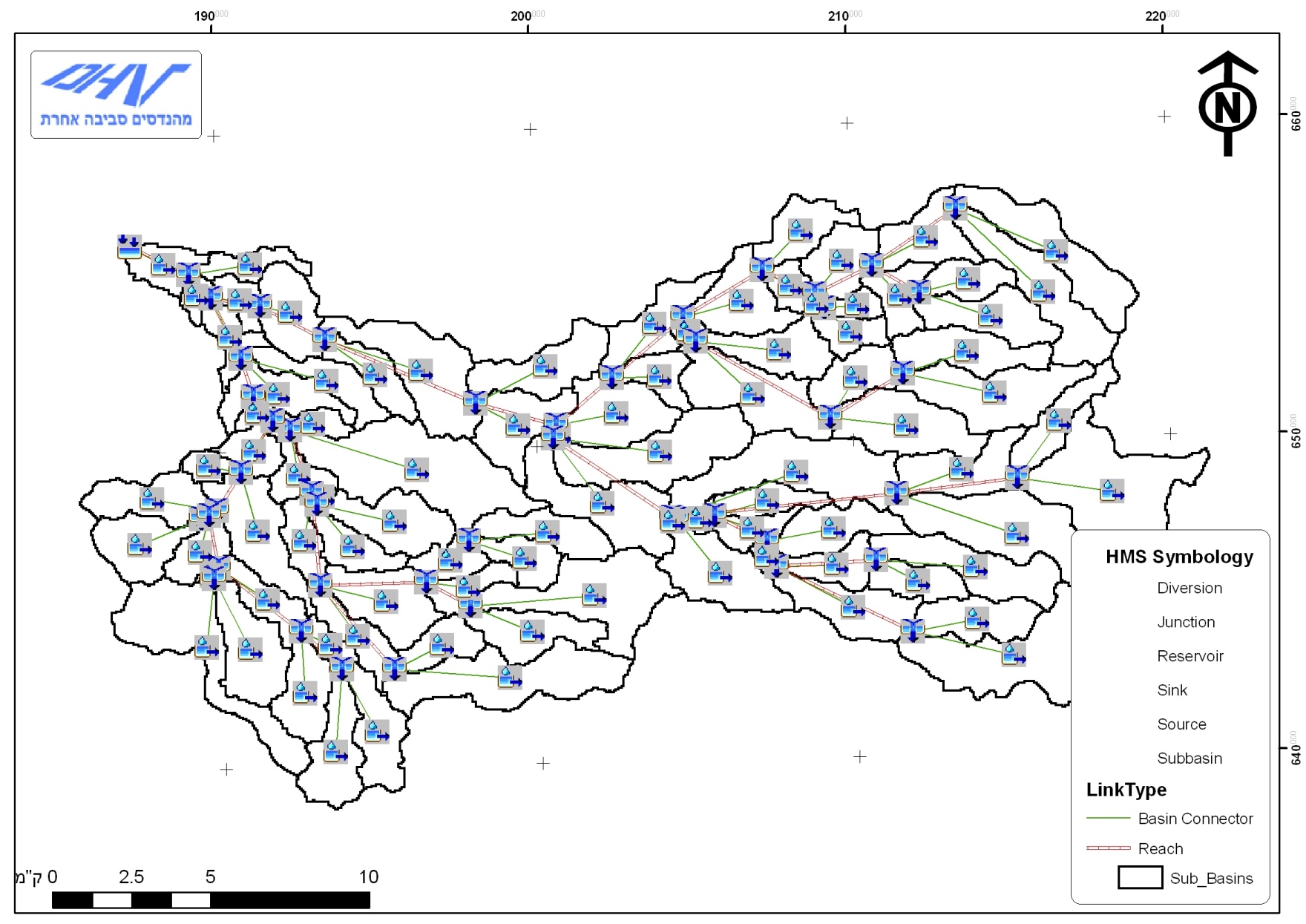 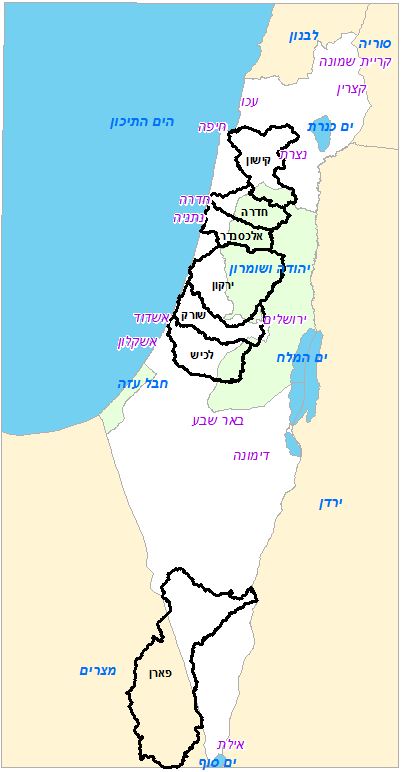 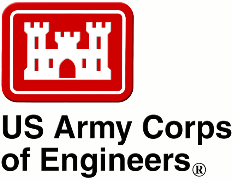 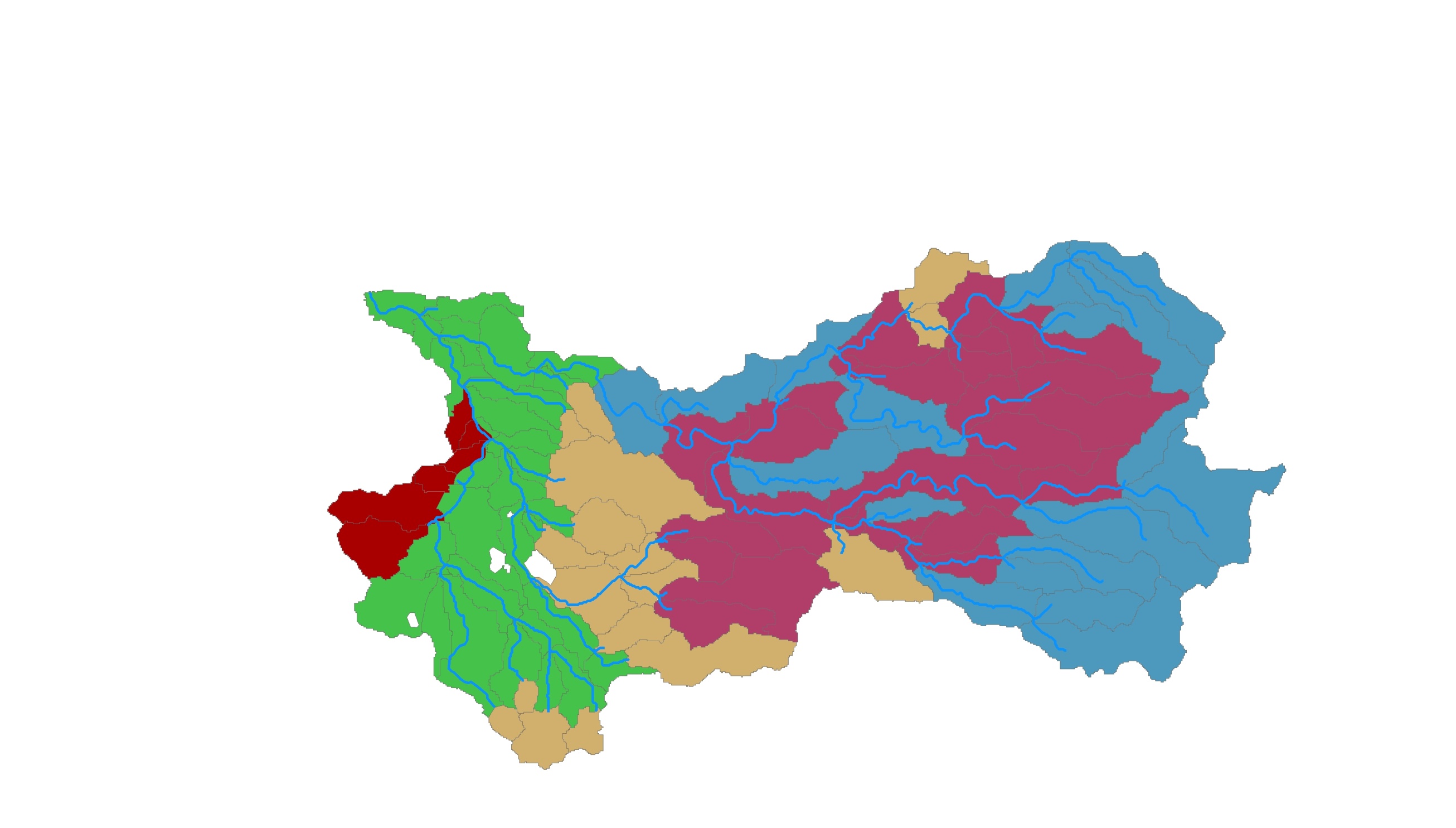 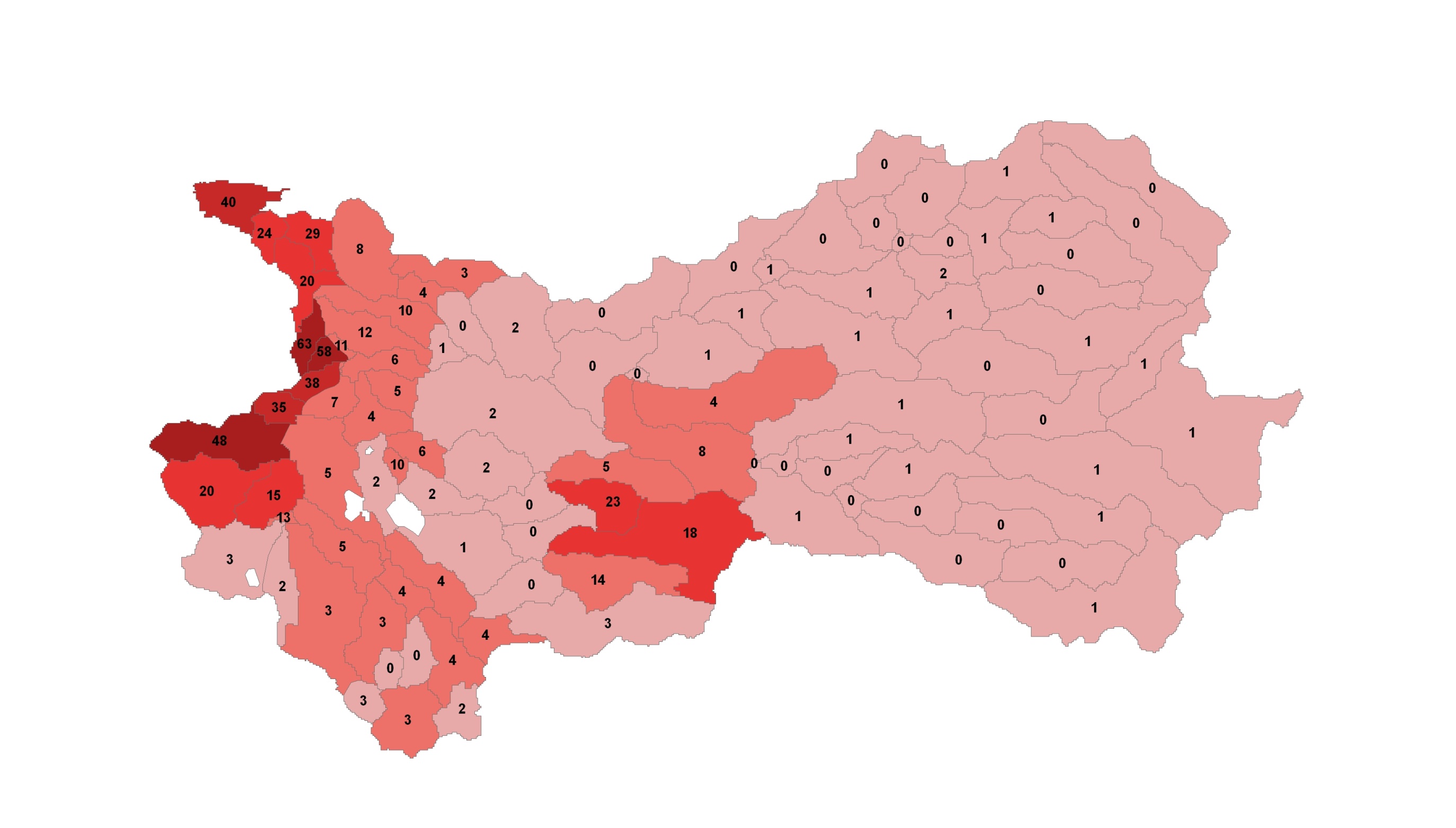 HEC – HMS models
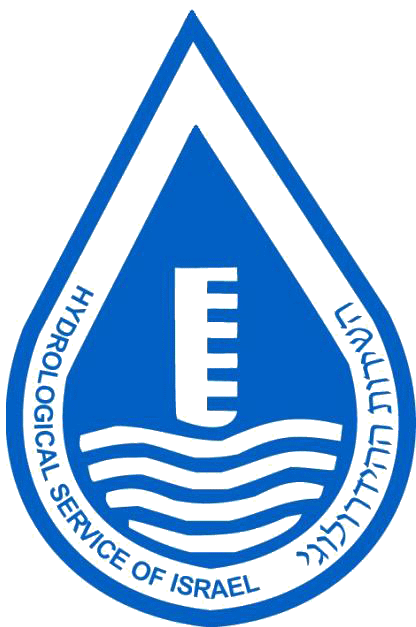 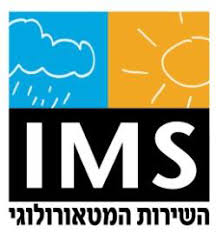 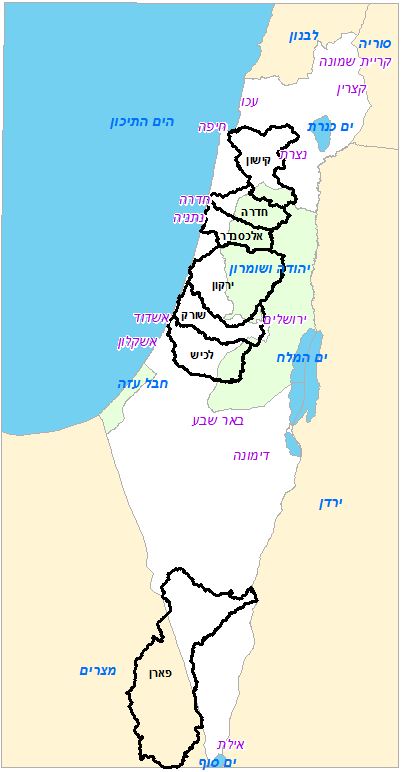 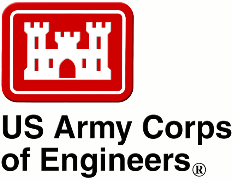 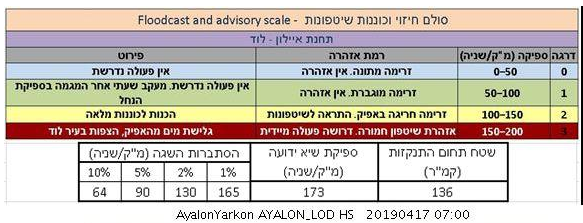 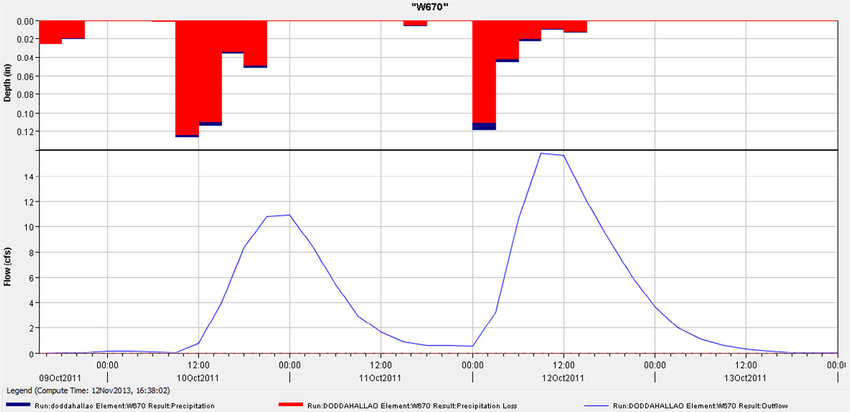 WRF – HYDRO
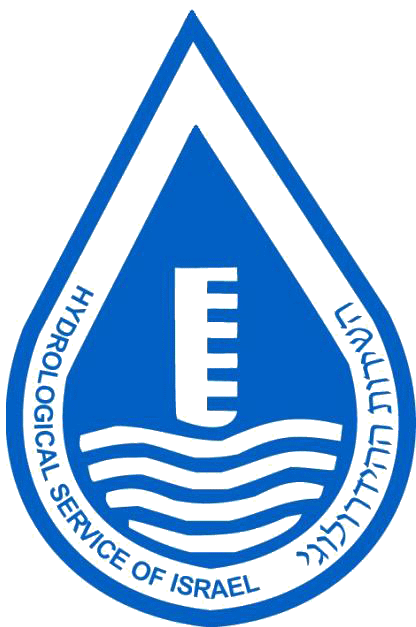 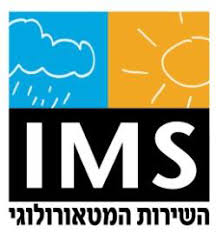 Distributed model
Domain – all Israel
Soil moisture from GFS
90 m, 1h
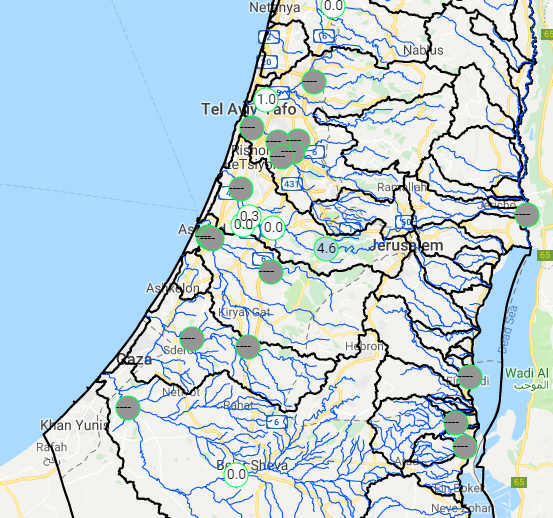 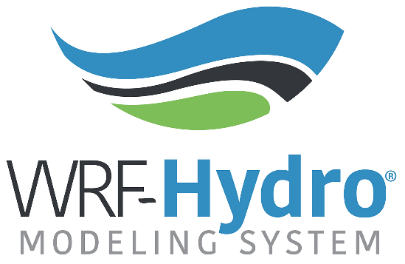 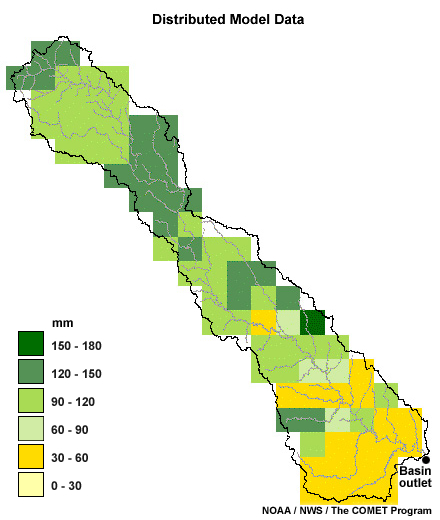 WRF – HYDRO
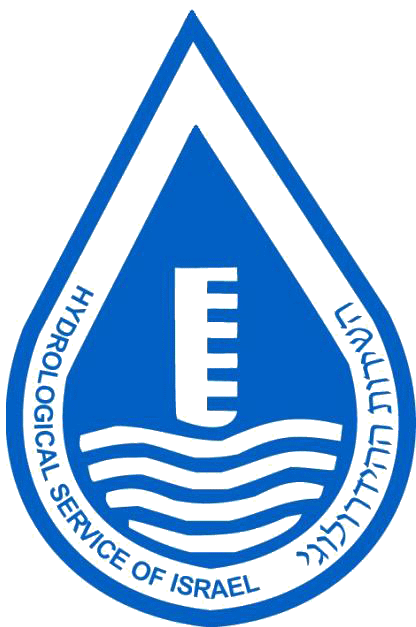 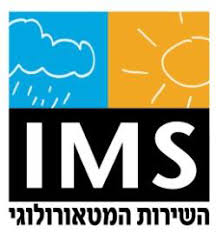 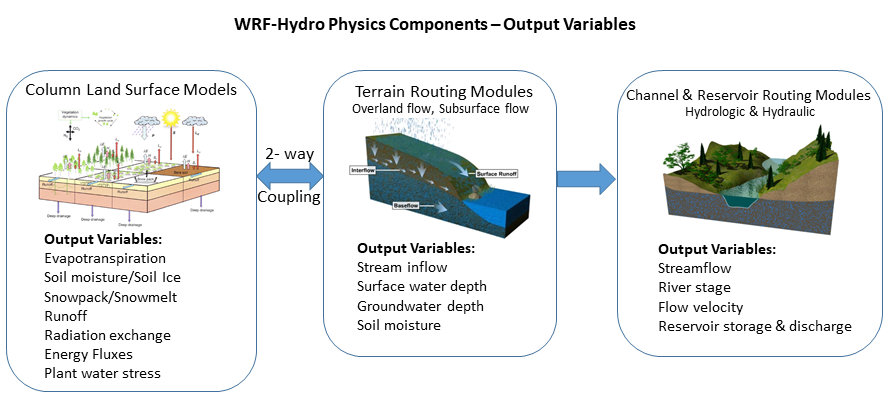 WRF – HYDRO
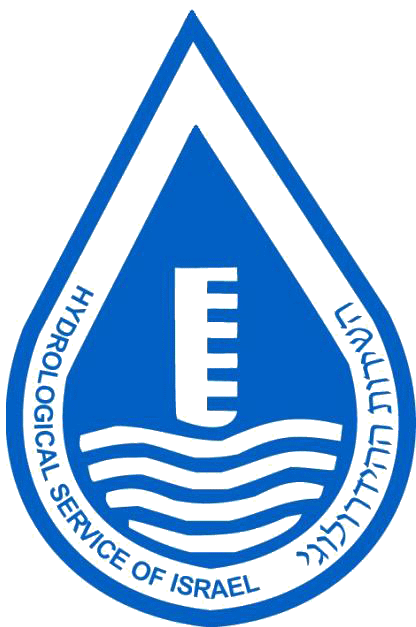 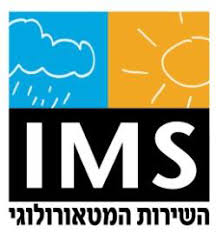 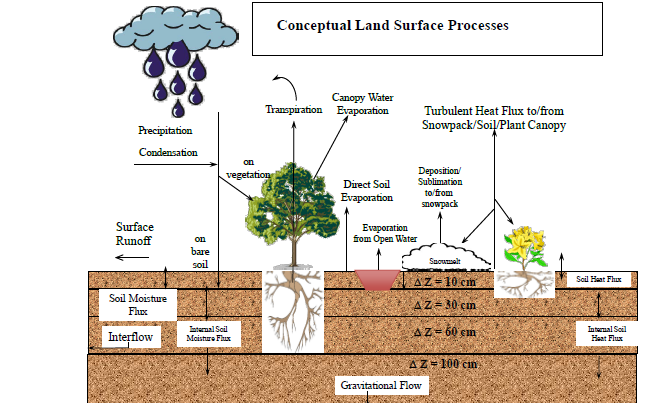 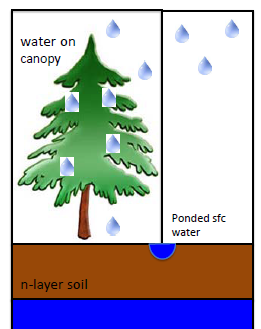 WRF – HYDRO
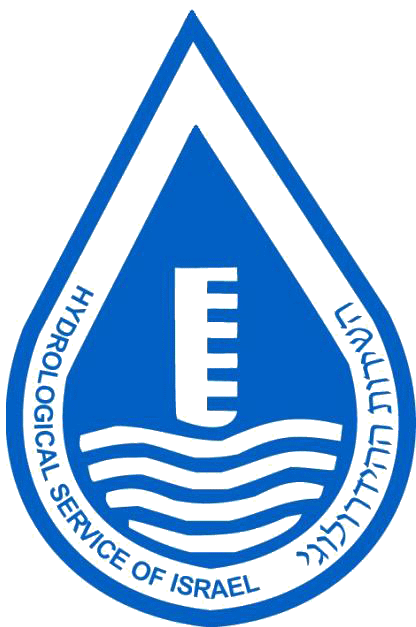 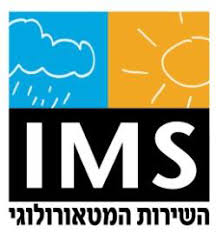 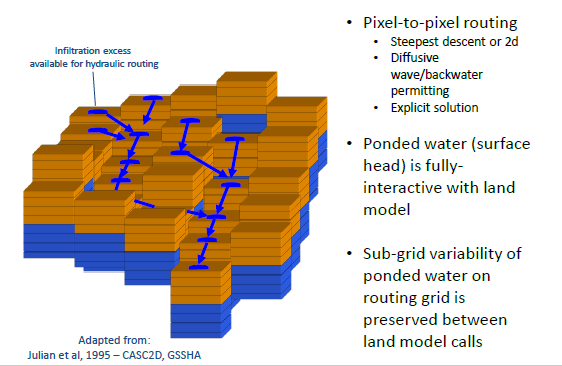 WRF – HYDRO
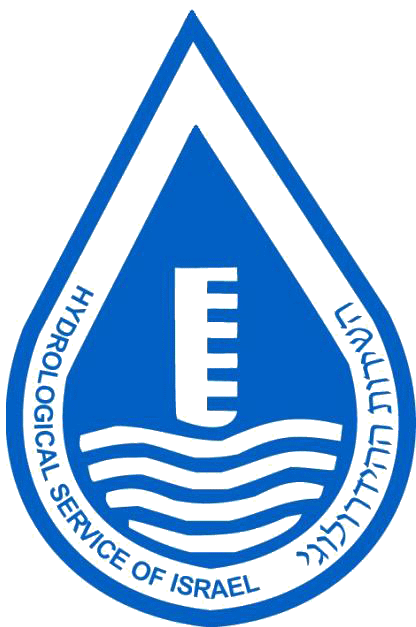 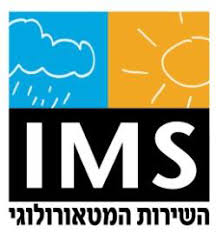 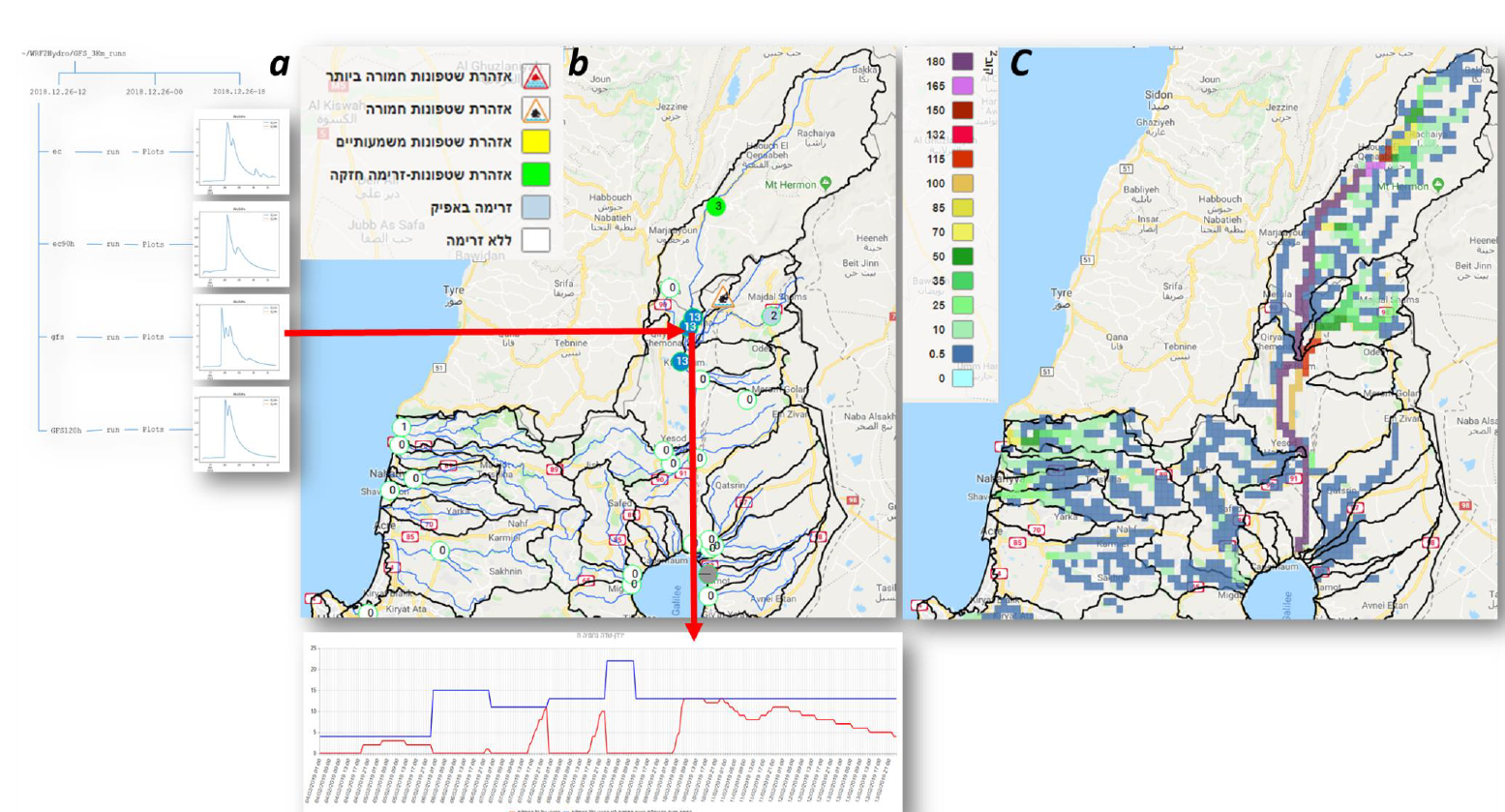 Max discharge at all stream channels
WRF – HYDRO
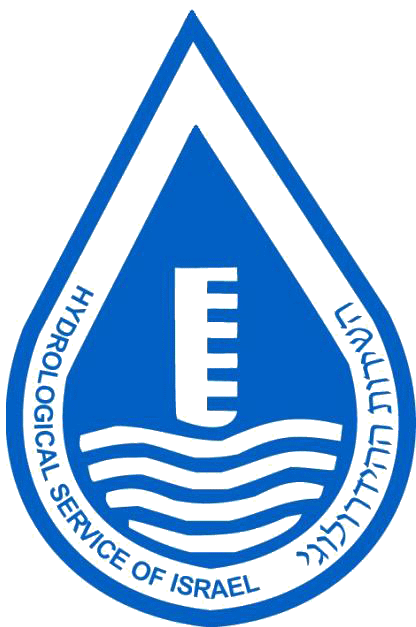 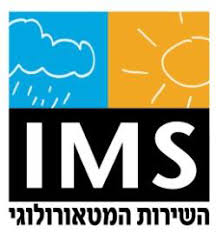 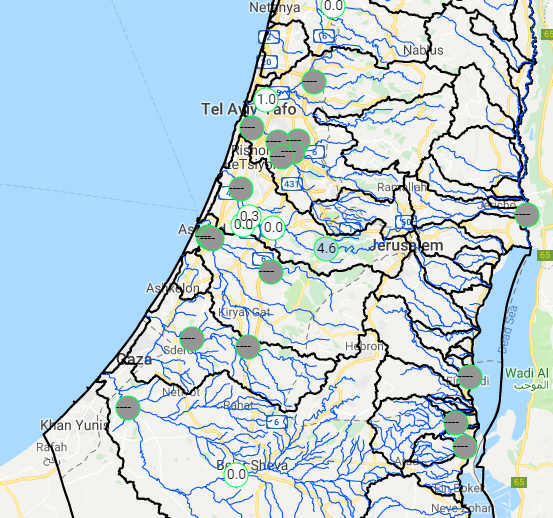 Hydrographs at selected points
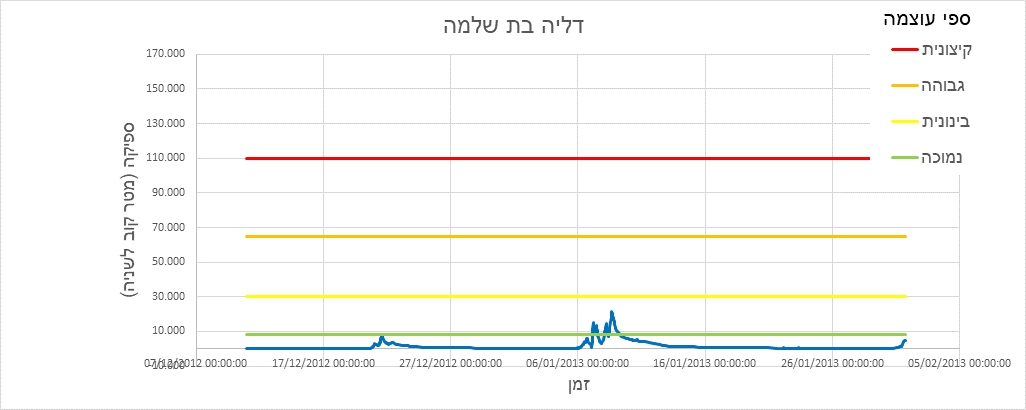 Forecaster user interface - Hydrograph
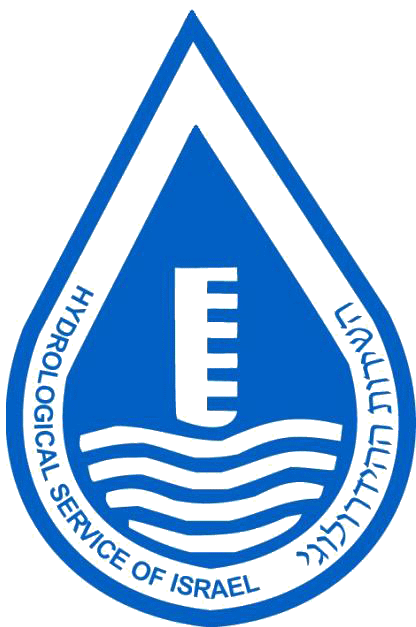 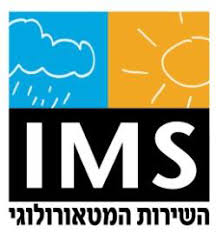 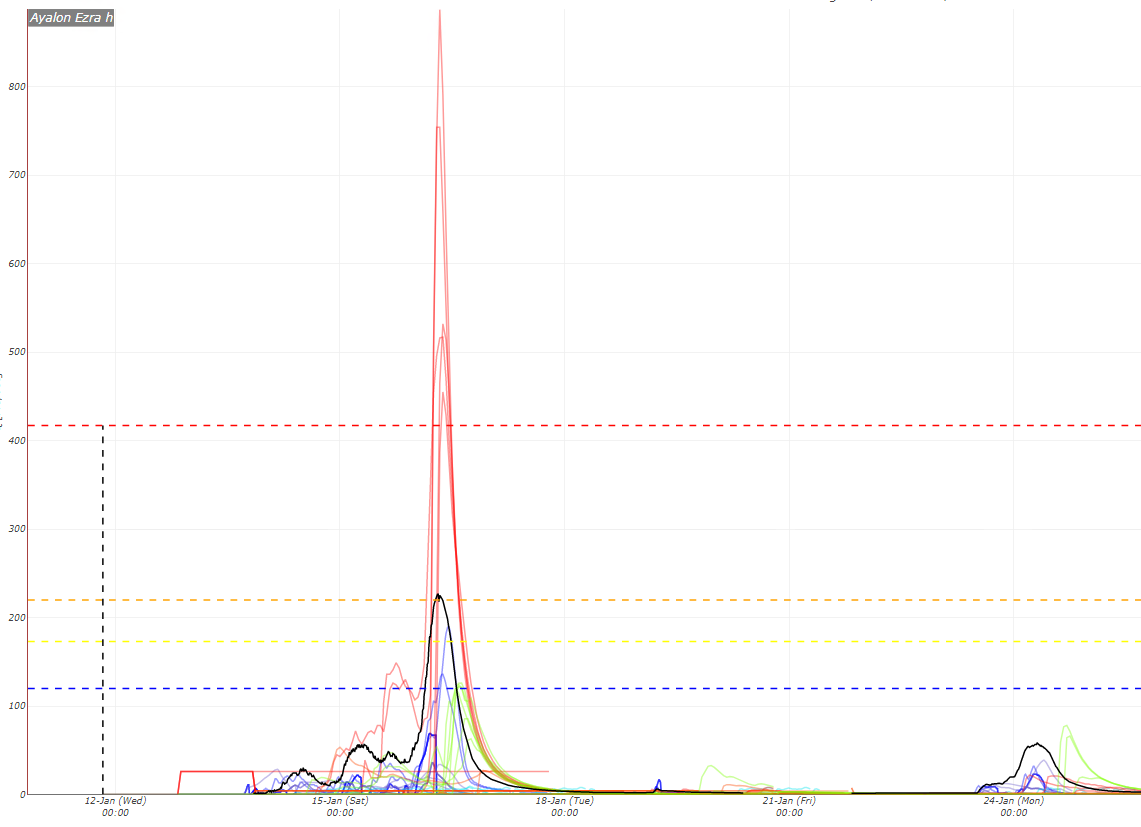 Measured + all forecasted hydrographs projected on return period estimation
Color coded outline
Discharge
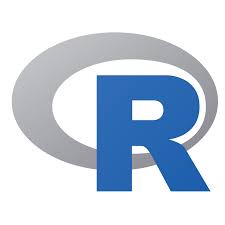 Time
Forecaster user interface
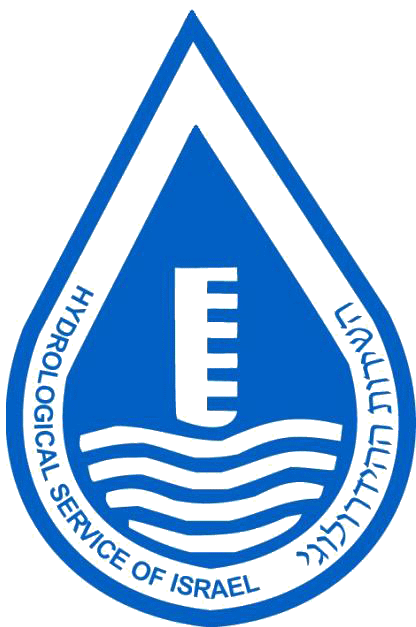 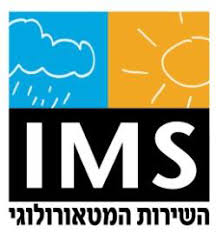 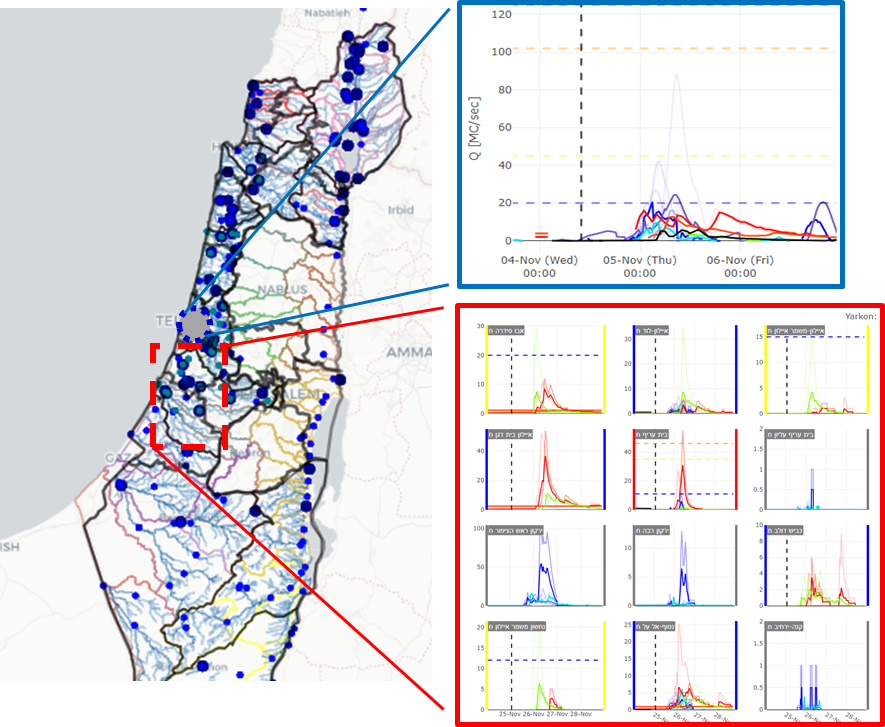 Measured + all forecasted hydrographs projected on return period estimation
Color coded outline
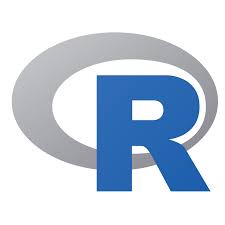 Forecaster user interface
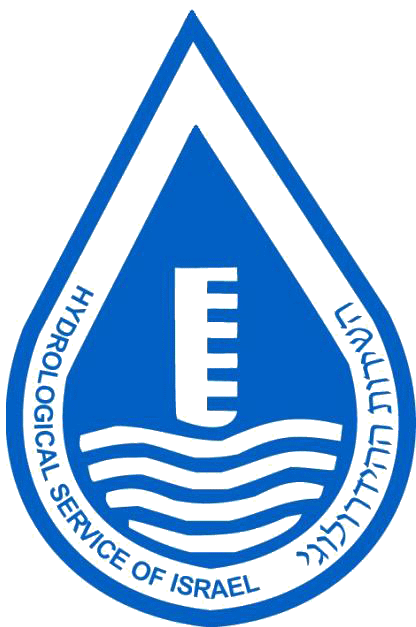 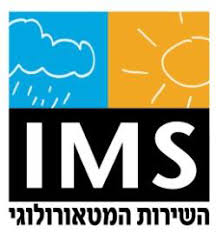 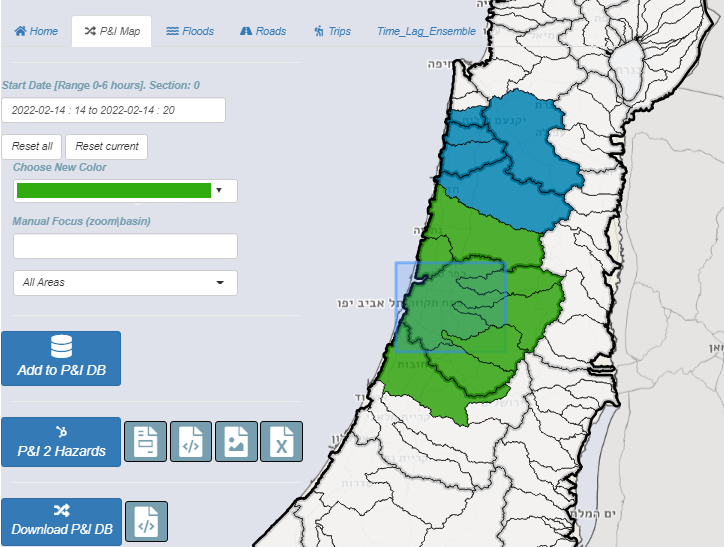 Prepare forecast maps + warnings
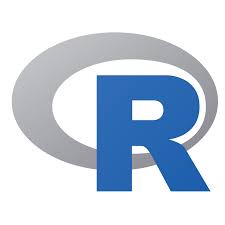 Warnings and alerts - coding
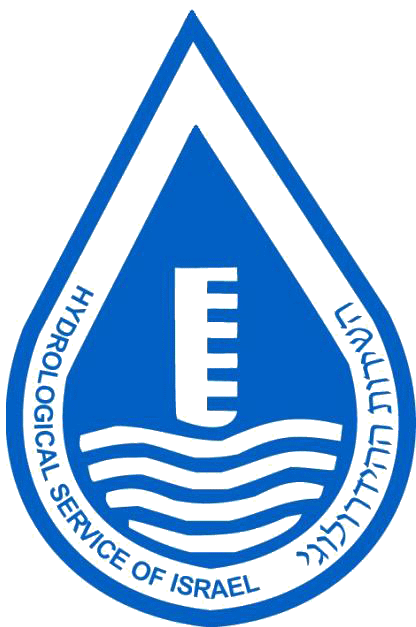 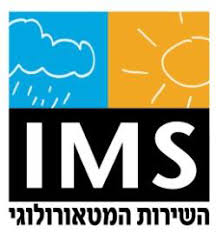 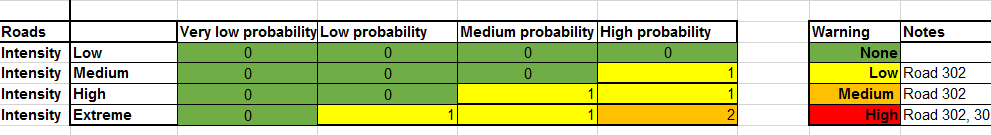 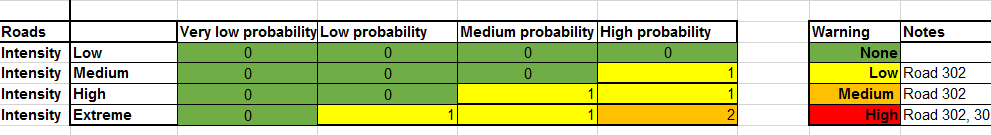 Warnings and alerts
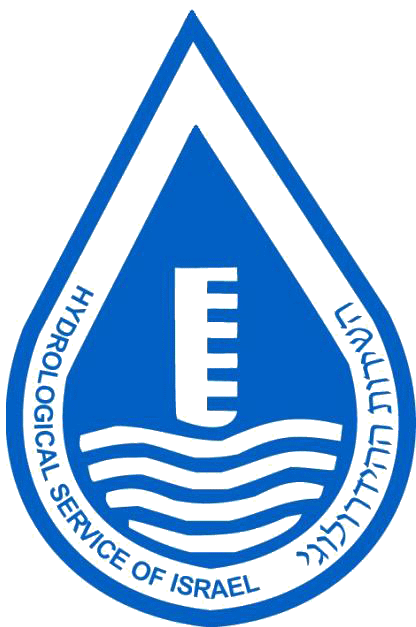 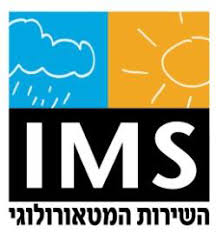 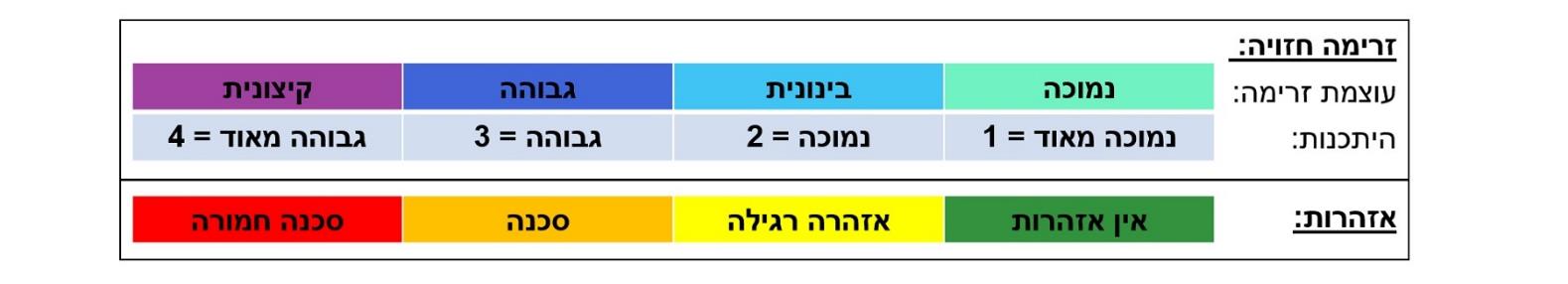 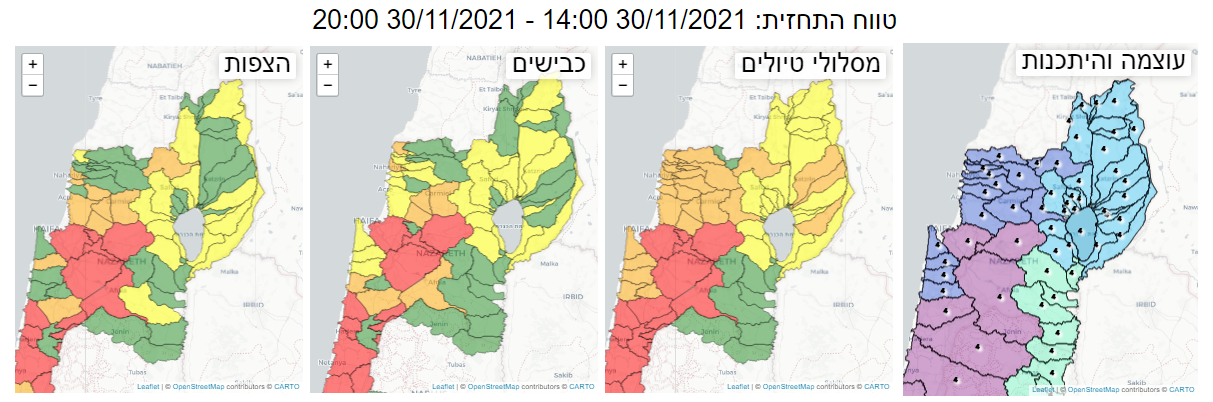 Warnings and alerts
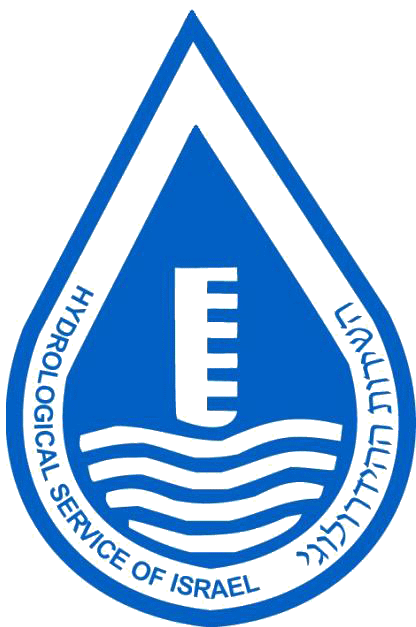 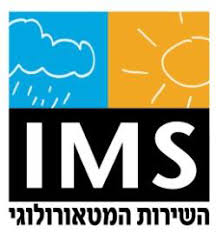 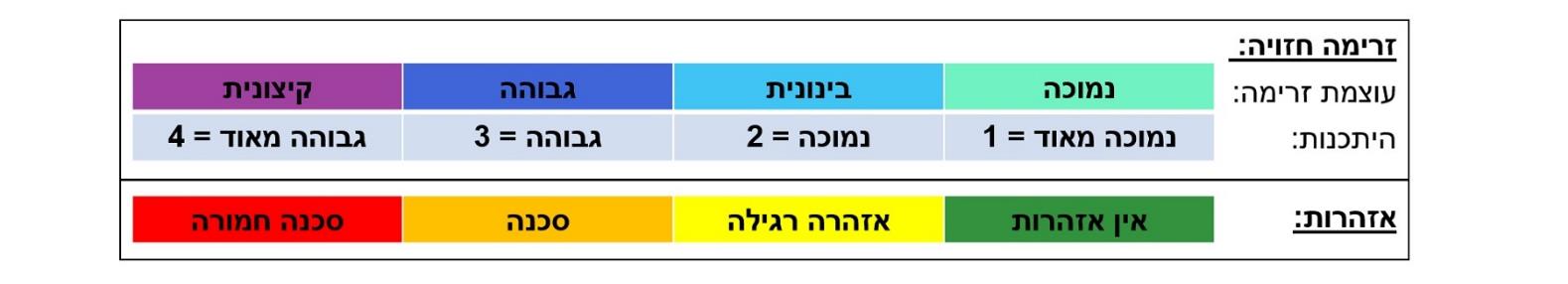 Flood frequency
Flood warning
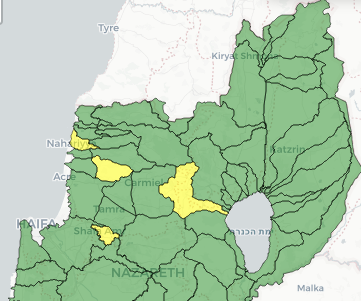 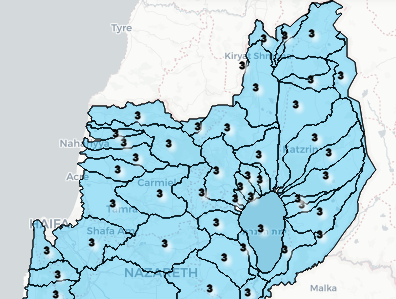 Warnings and alerts
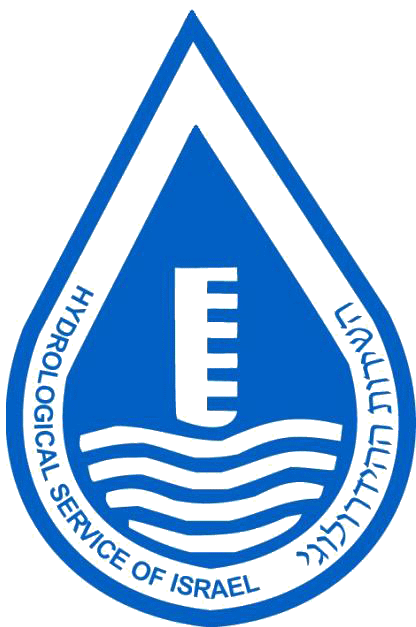 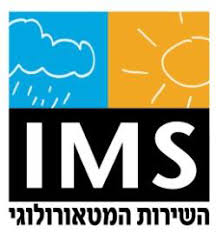 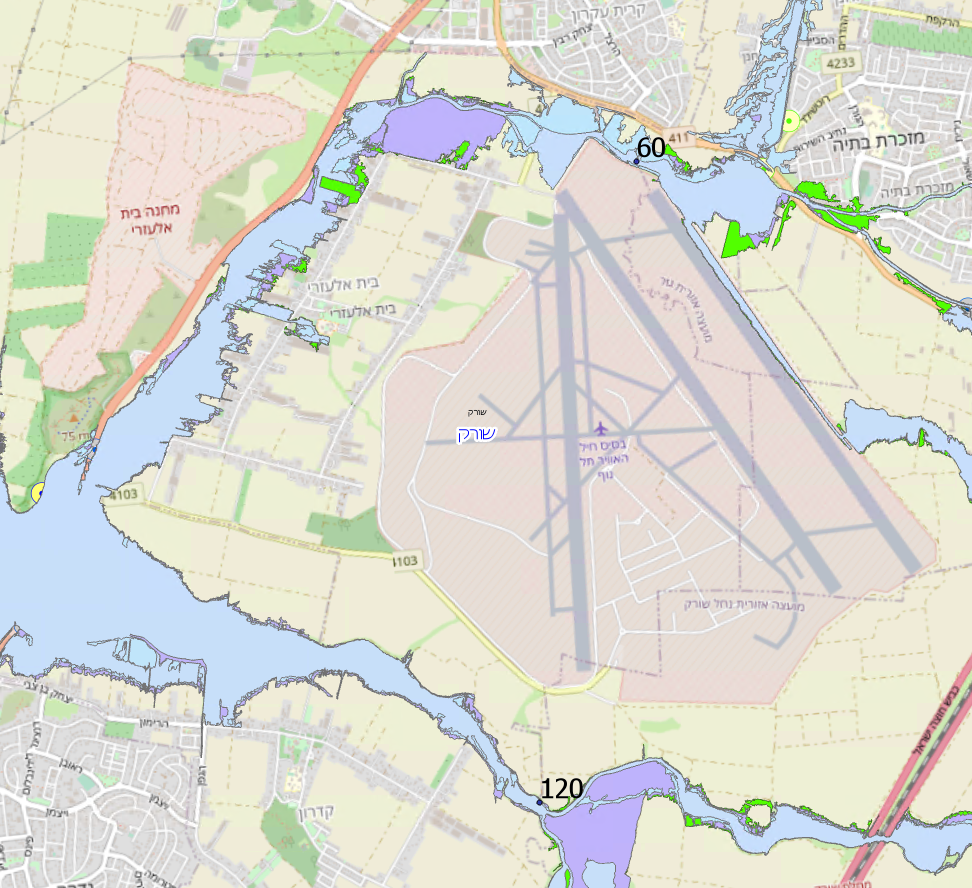 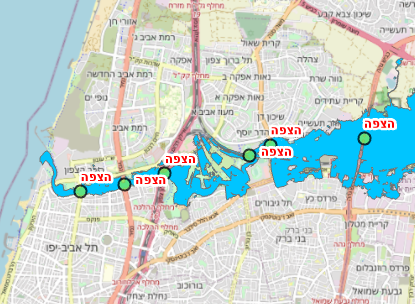 Work plan, improving the models
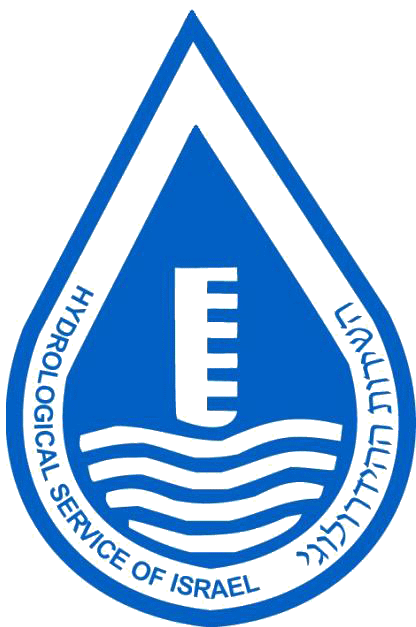 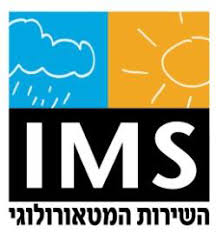 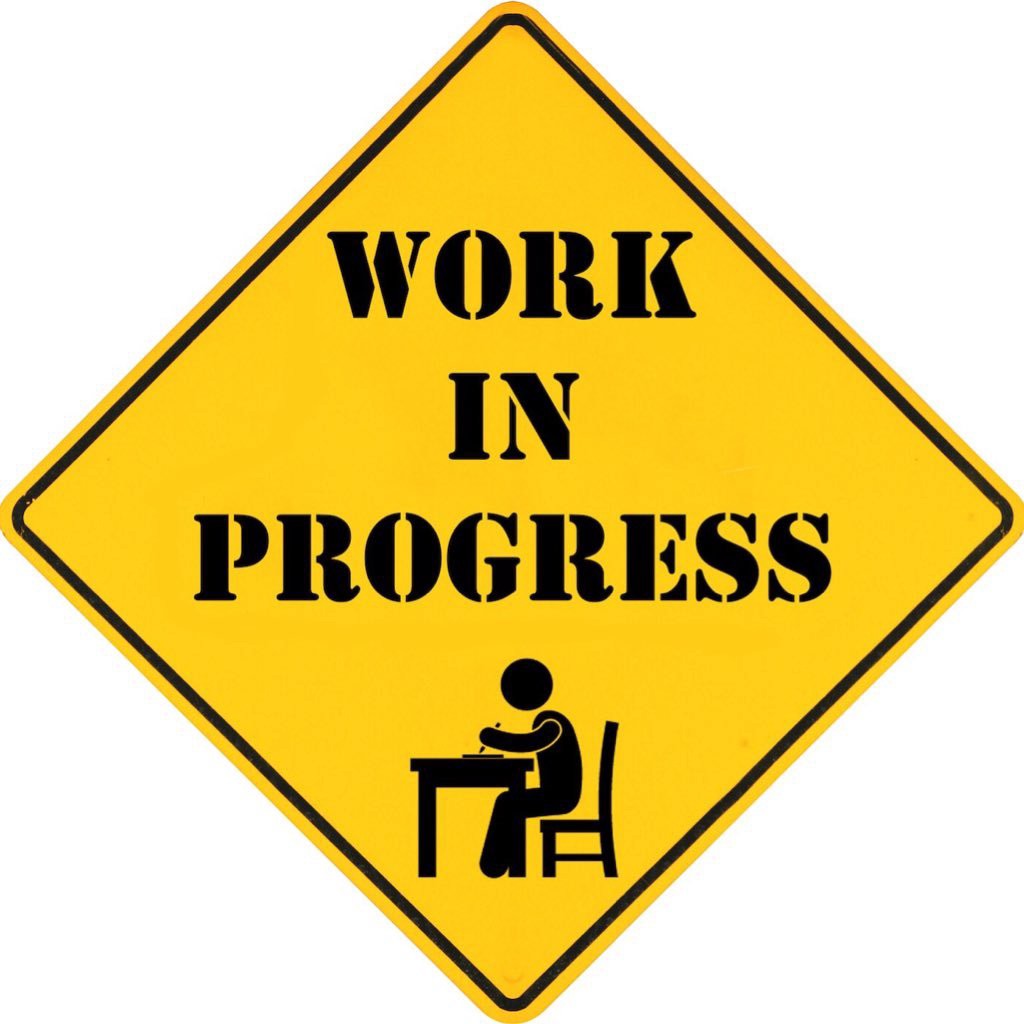 Civil protection forces user interface
Updating and improving Hydro
Testing other models (HYPE, GRP)
Full ensemble runs
Improve nowcasting 
Map and detect rain and discharge flood-initiating-thresholds
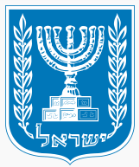 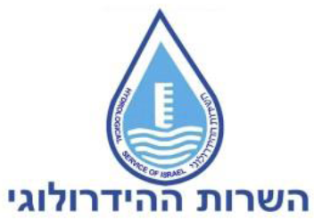 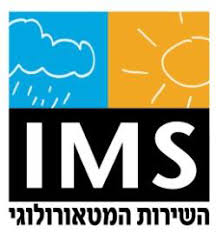 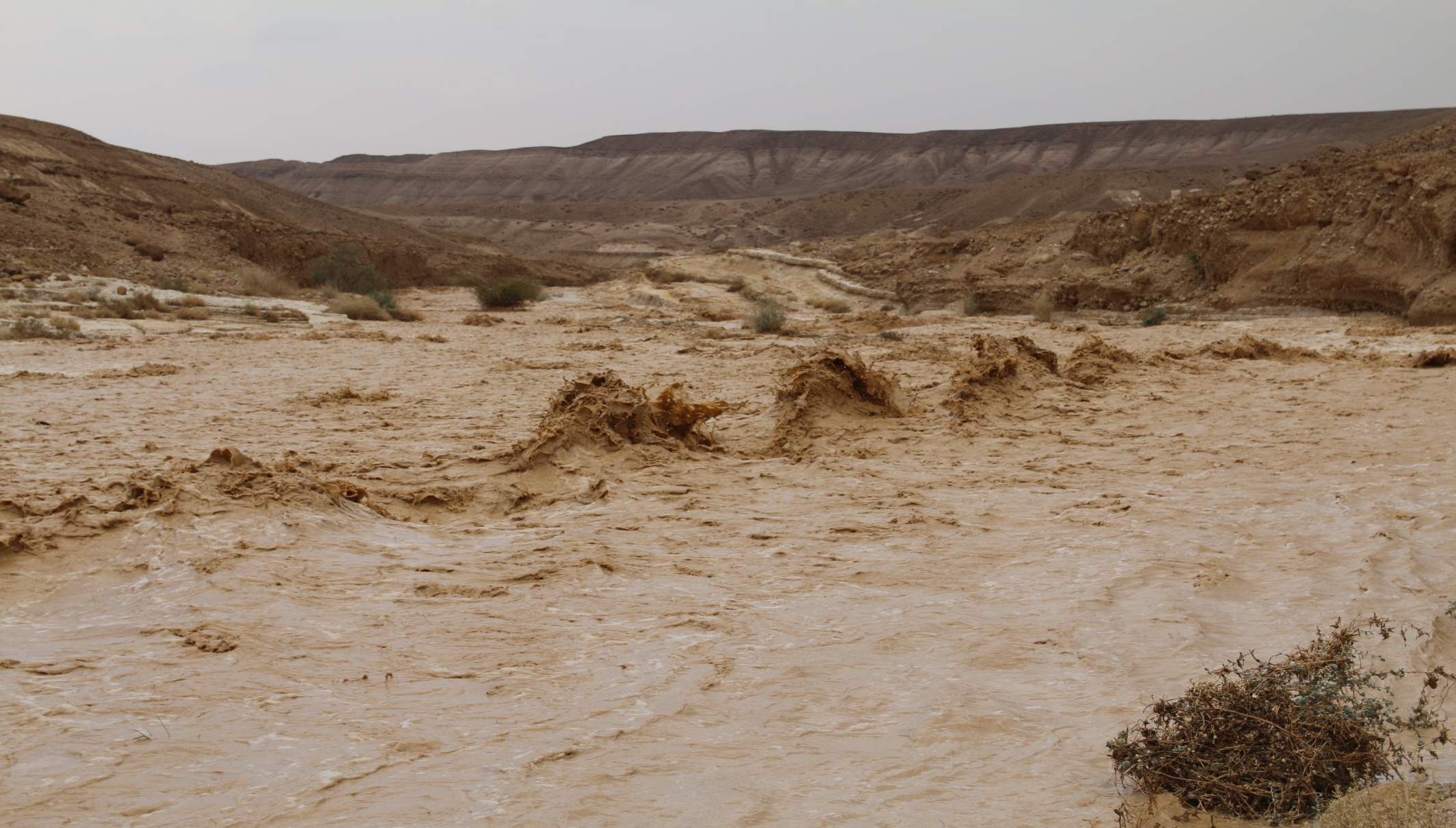 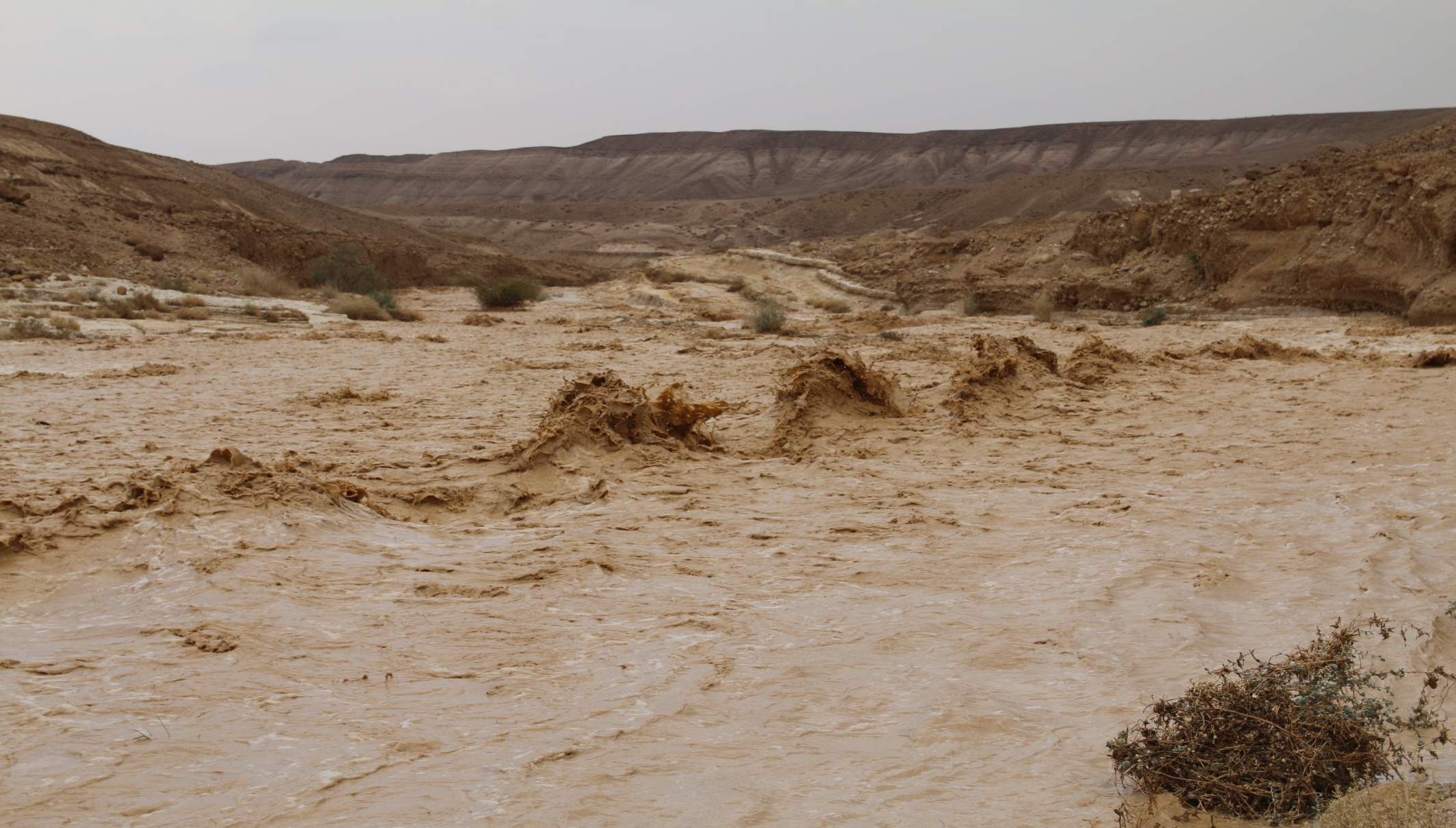 State of Israel
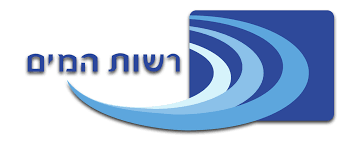 Water Authority